CHÀO MỪNG CÁC EM ĐẾN VỚI TIẾT HỌC MÔN TOÁN!
KHỞI ĐỘNG
Ta có thể gắn cho mỗi vị trí trên      Trái Đất một cặp số, được gọi là vĩ độ và kinh độ. Mỗi vị trí trên Trái Đất hoàn toàn xác định khi biết vĩ độ và kinh độ của nó. Sau bài học này, ta có thể hiểu và diễn đạt chính xác khái niệm đó.
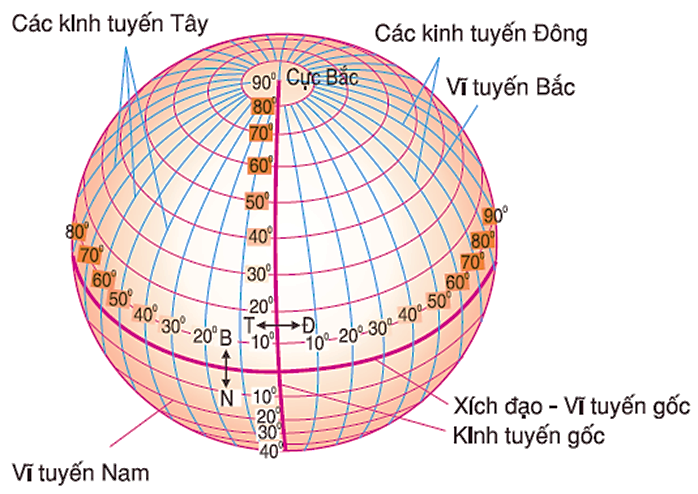 CHƯƠNG VII: QUAN HỆ 
VUÔNG GÓC TRONG KHÔNG GIAN
BÀI 25: HAI MẶT PHẲNG VUÔNG GÓC
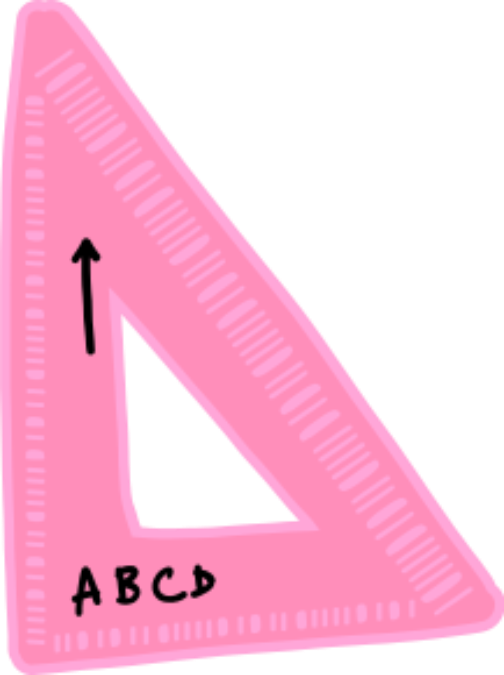 1
2
3
4
5
6
NỘI DUNG BÀI HỌC
Góc giữa hai mặt phẳng, hai mặt phẳng vuông góc
Điều kiện để hai mặt phẳng vuông góc
Tính chất của hai mặt phẳng vuông góc
Góc nhị diện
Một số hình lăng trụ đặc biệt
Hình chóp đều và hình chóp cụt đều
1. Góc giữa hai mặt phẳng, hai mặt phẳng vuông góc
HĐ 1
Giải:
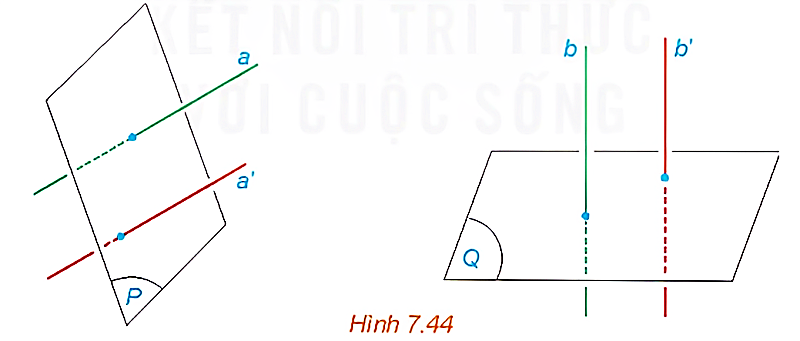 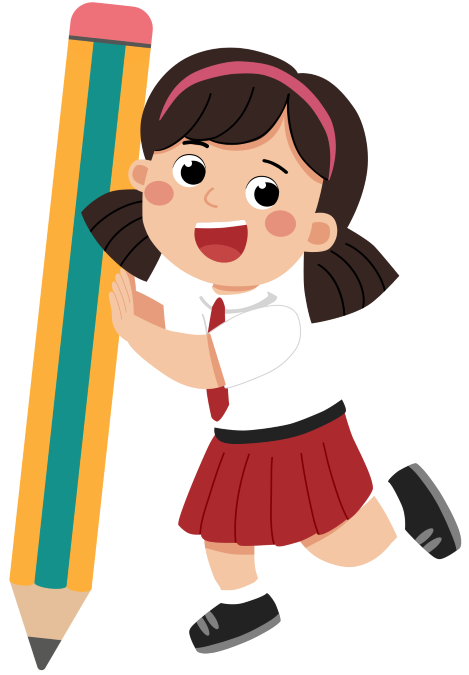 Kết luận
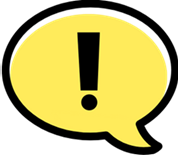 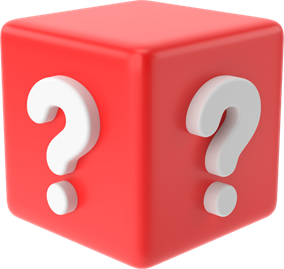 Góc giữa hai mặt phẳng bằng 0° khi nào, khác 0° khi nào?
Trả lời:
Giải:
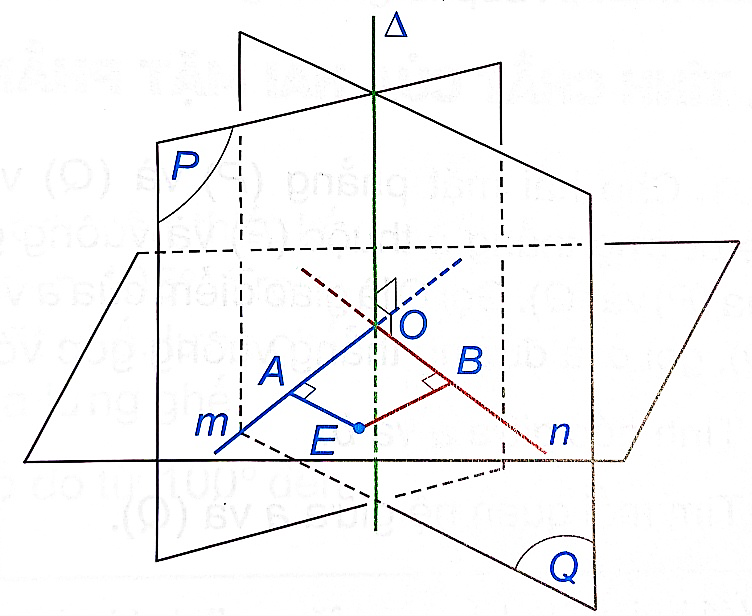 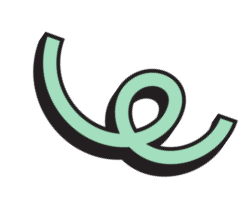 Giải:
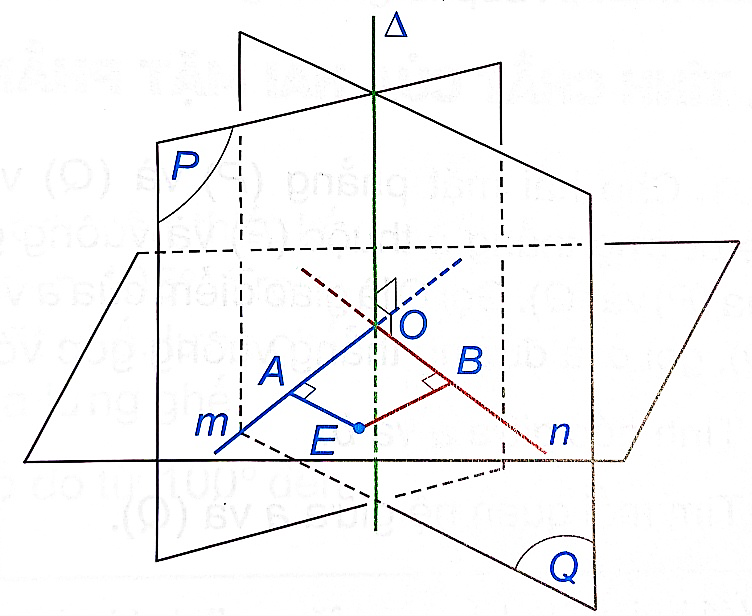 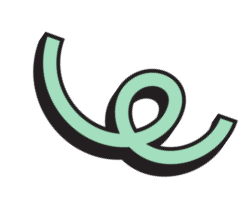 Nhận xét
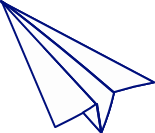 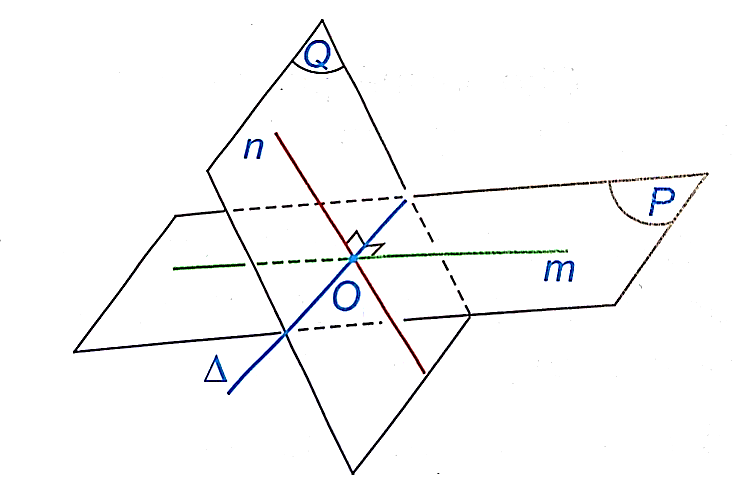 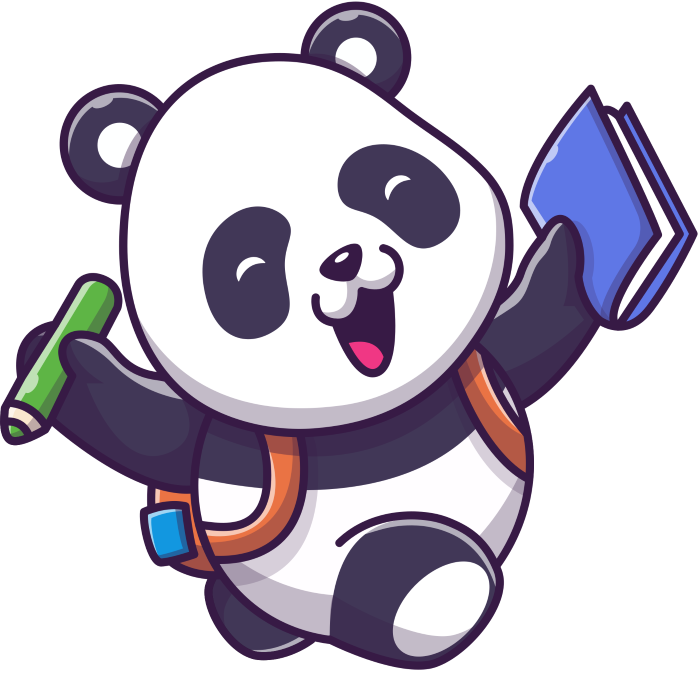 Luyện tập 1
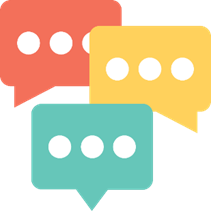 Giải:
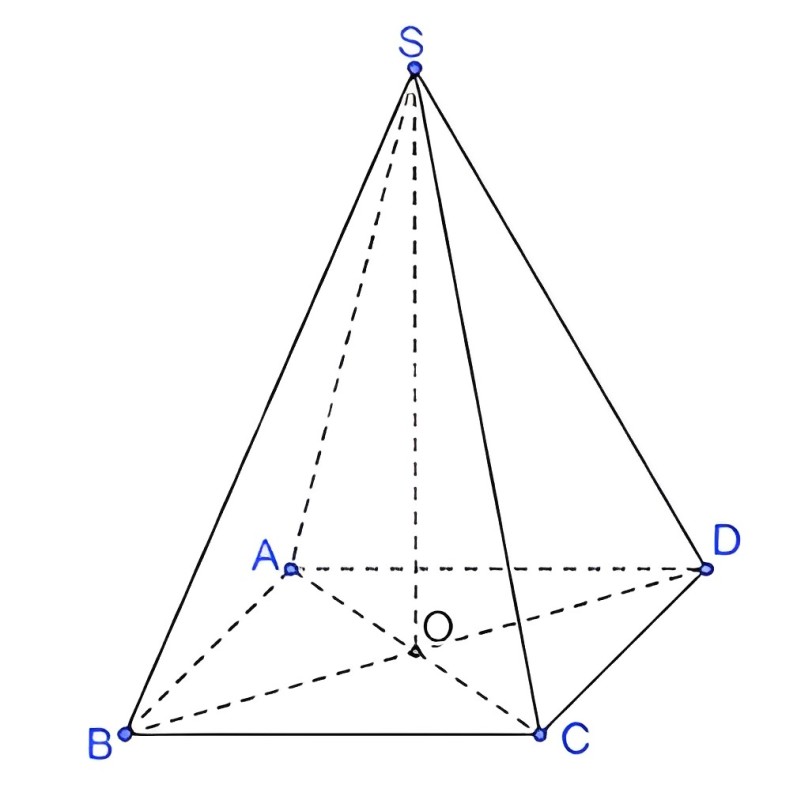 2. Điều kiện để 
hai mặt phẳng vuông góc
HĐ 2
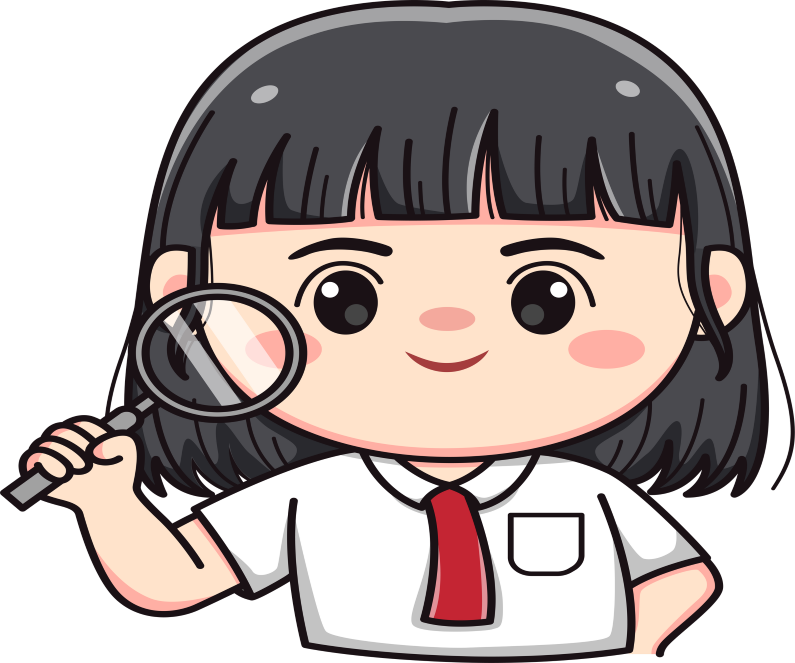 Giải:
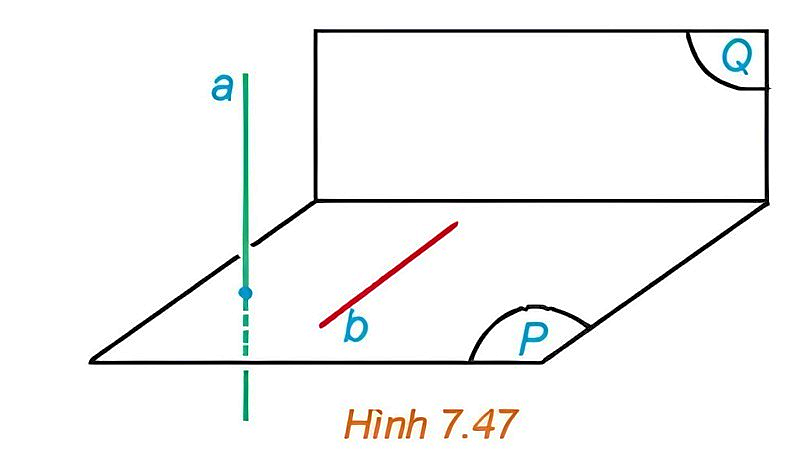 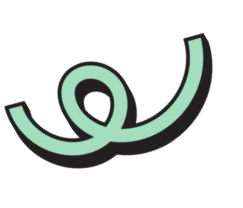 Hai mặt phẳng vuông góc với nhau nếu mặt phẳng này chứa một đường thẳng vuông góc với mặt phẳng kia.
Kết luận
Giải:
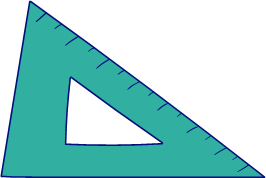 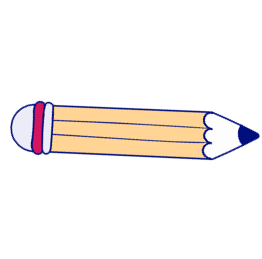 3. Tính chất của 
hai mặt phẳng vuông góc
HĐ 3
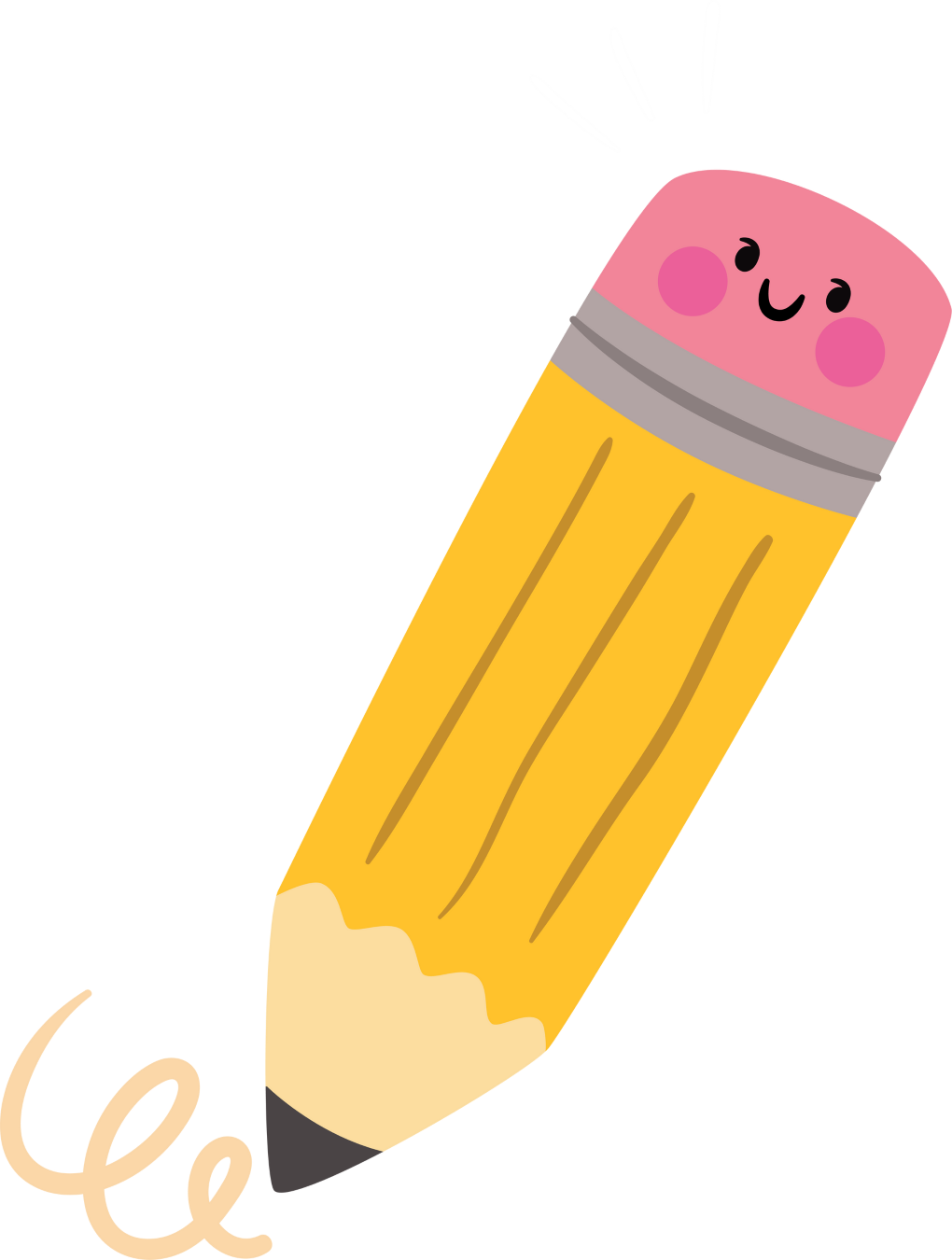 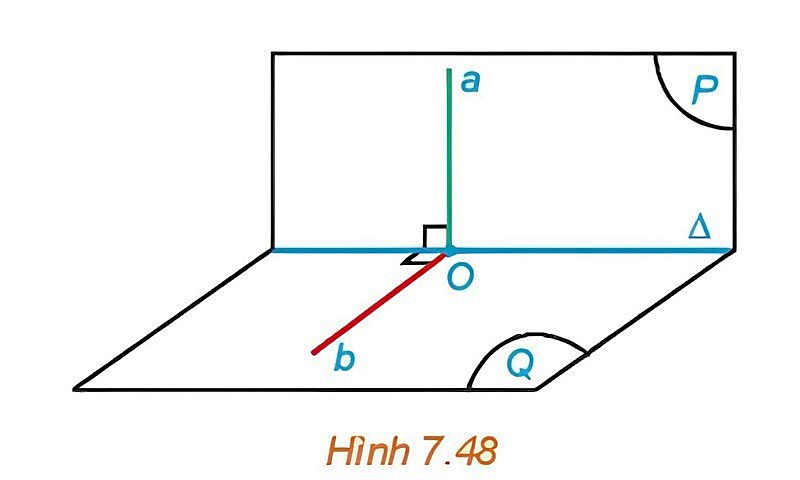 Giải:
Với hai mặt phằng vuông góc với nhau, bất kì đường thẳng nào nằm trong mặt phẳng này mà vuông góc với giao tuyến cũng vuông góc với mặt phẳng kia.
Kết luận
HĐ 4
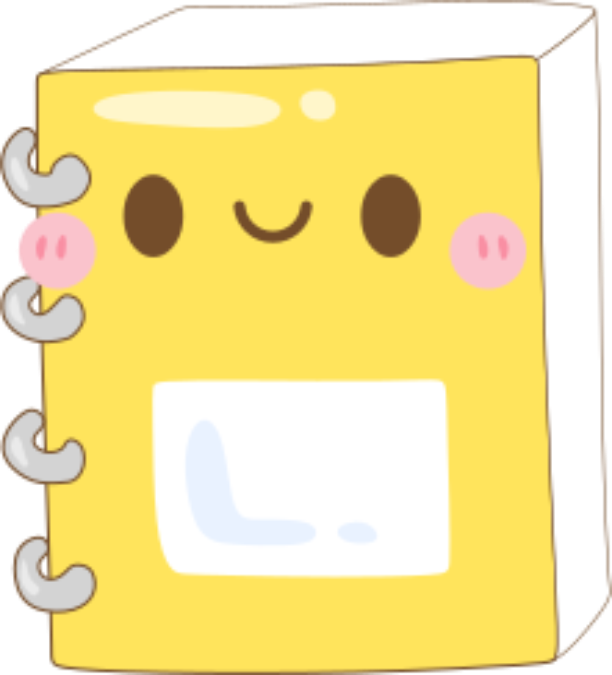 Giải:
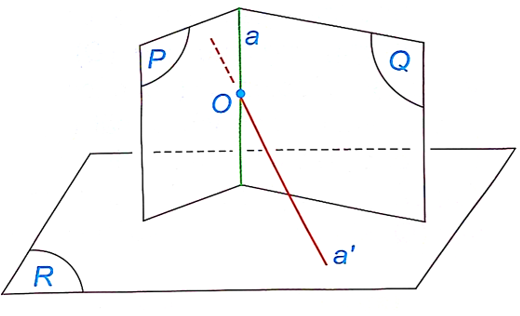 Nếu hai mặt phẳng cắt nhau và cùng vuông góc với một mặt phẳng thứ ba thì giao tuyến của chúng vuông góc với mặt phẳng thứ ba đó.
Kết luận
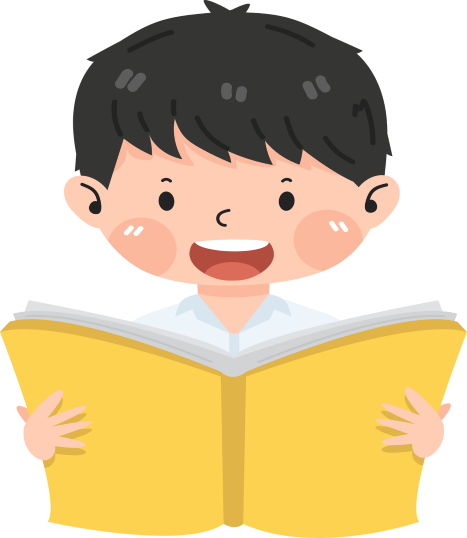 Giải:
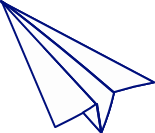 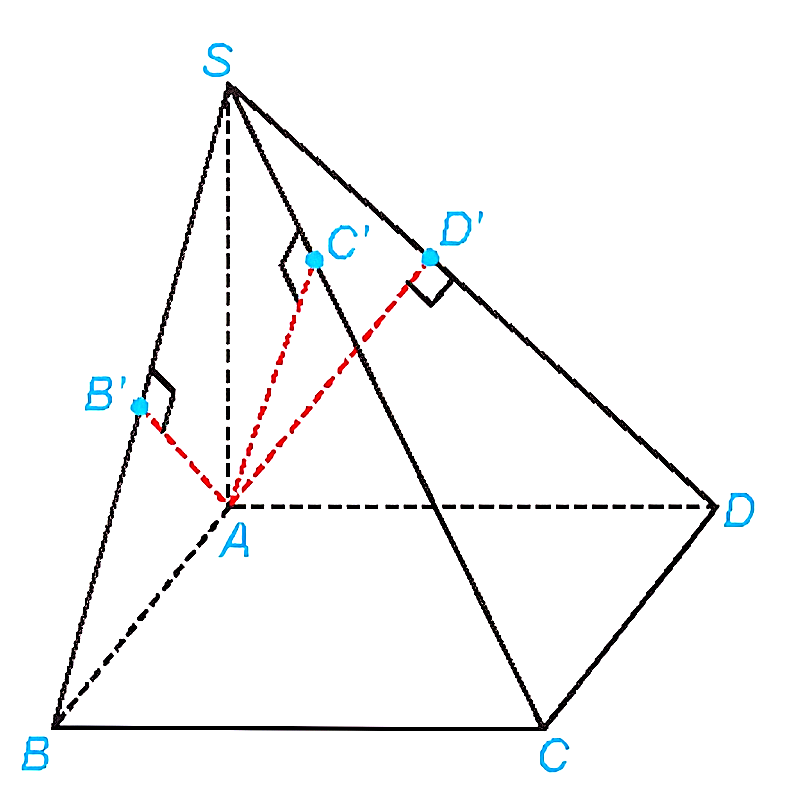 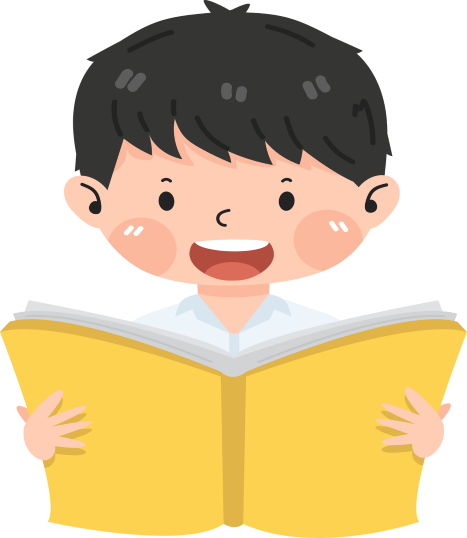 Giải:
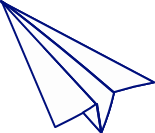 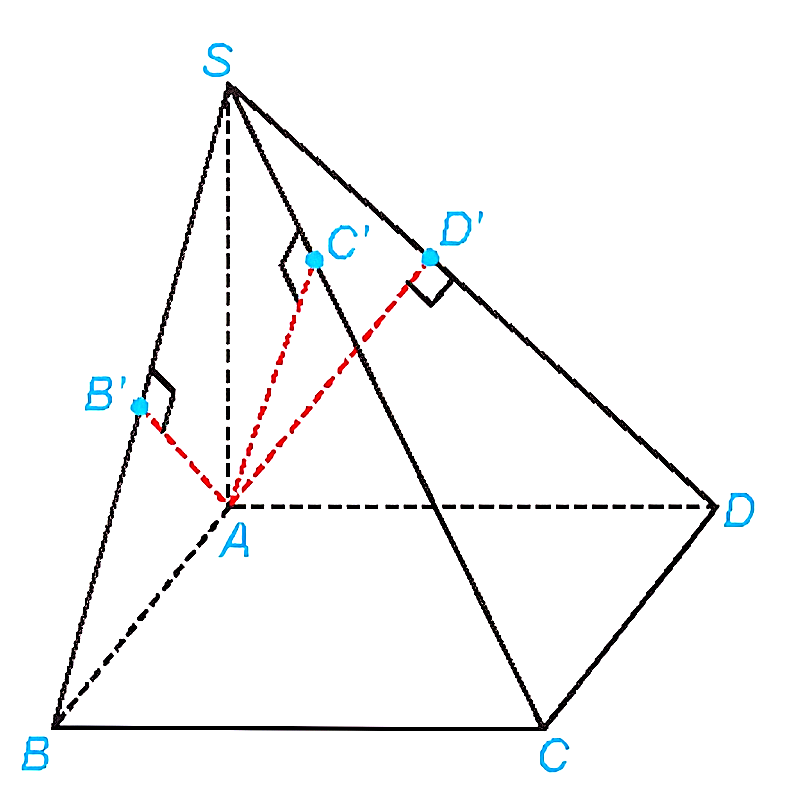 Luyện tập 3
Giải:
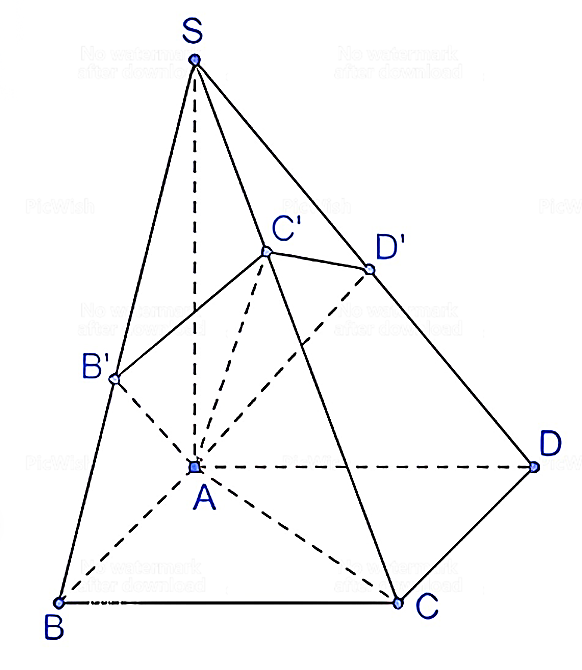 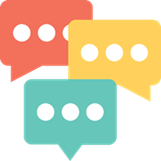 4. Góc nhị diện
HĐ 5
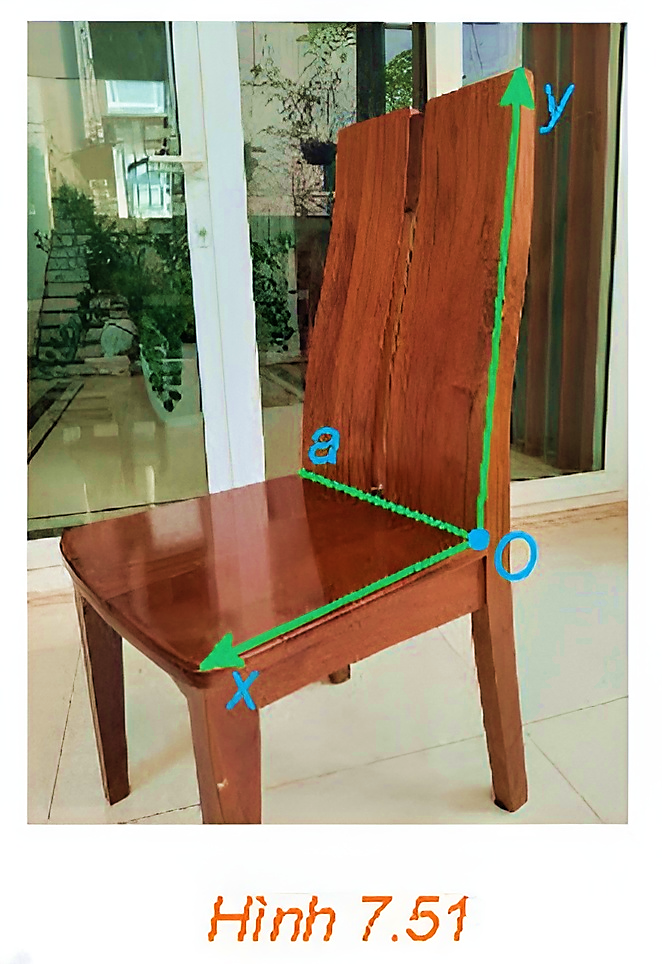 a) Theo tài liệu nói trên, góc nào trong hình nên có số đo từ 100° đến 105°.
b) Nếu thiết kế theo hướng dẫn đó thì góc giữa mặt phẳng chứa mặt ghế và mặt phẳng chứa lưng ghế có thể nhận số đo từ bao nhiêu đến bao nhiêu độ?
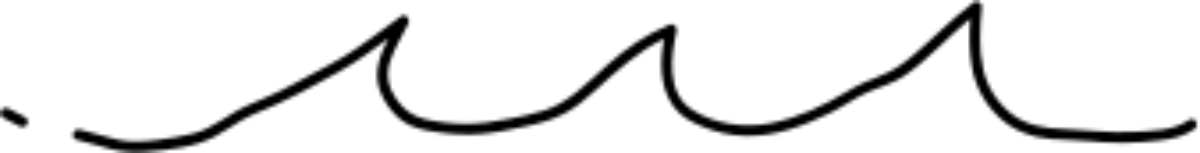 Giải:
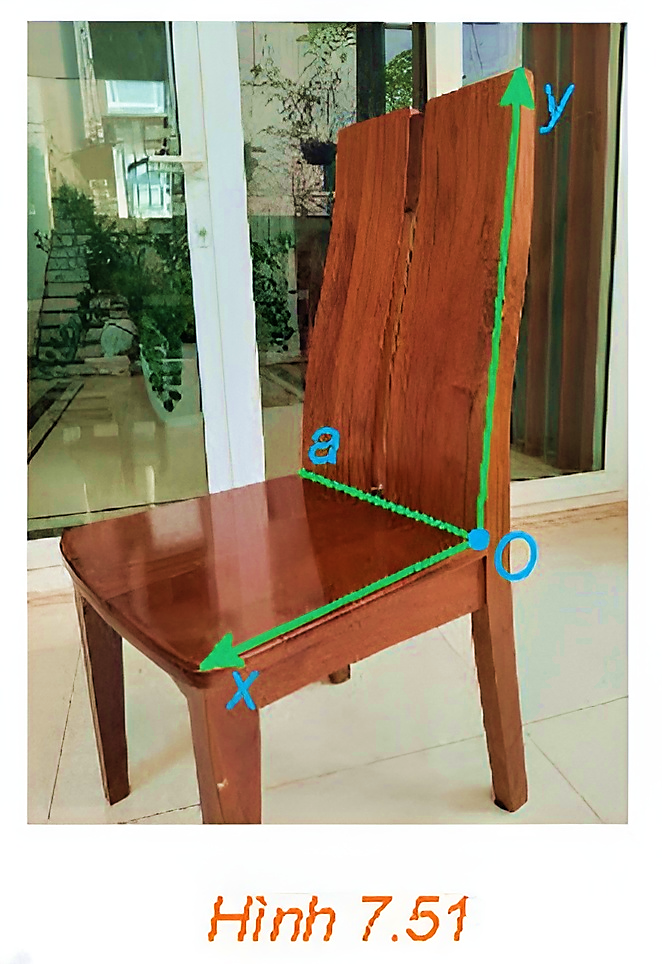 Kết luận
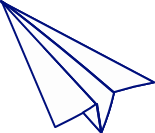 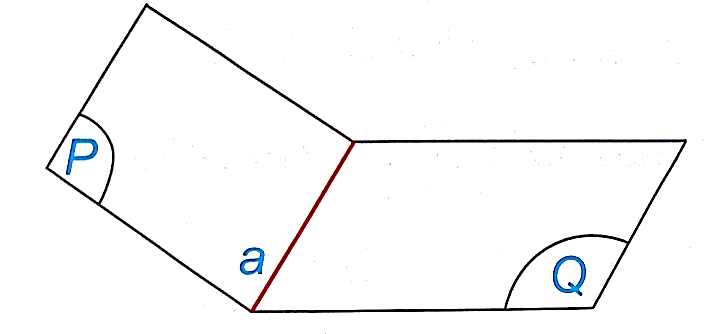 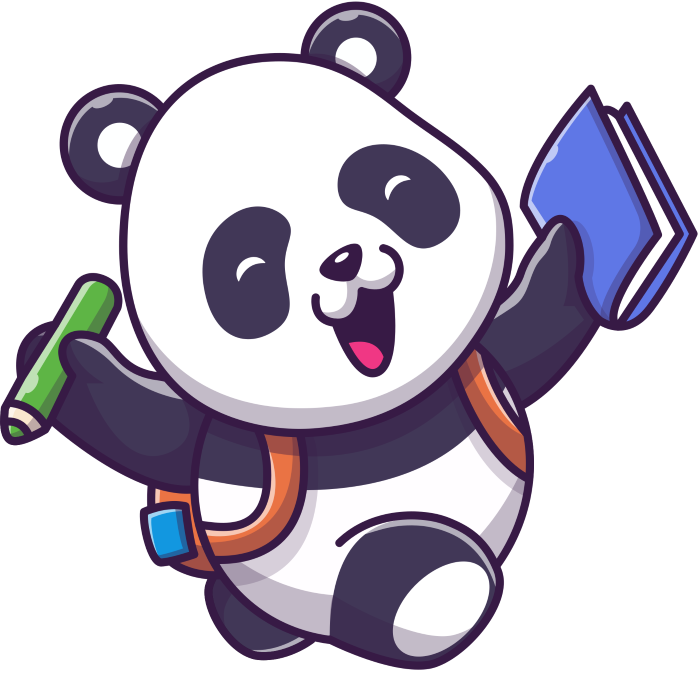 Kết luận
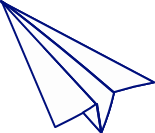 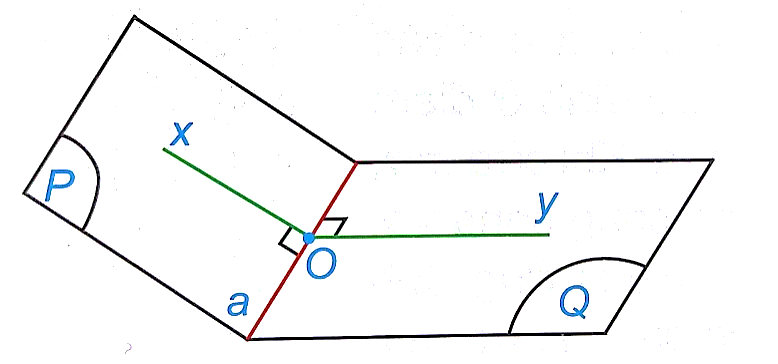 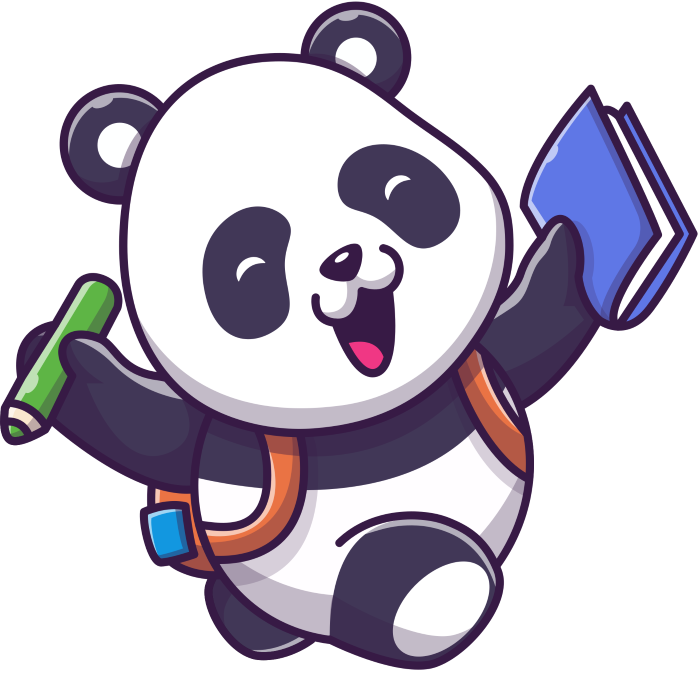 Chú ý:
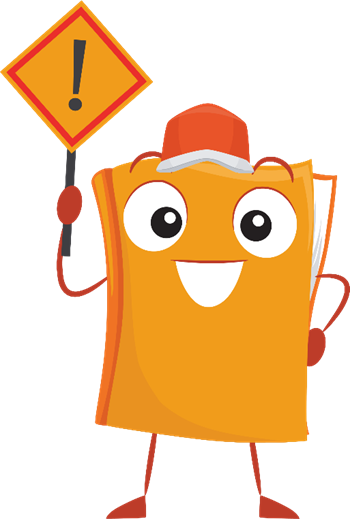 Giải:
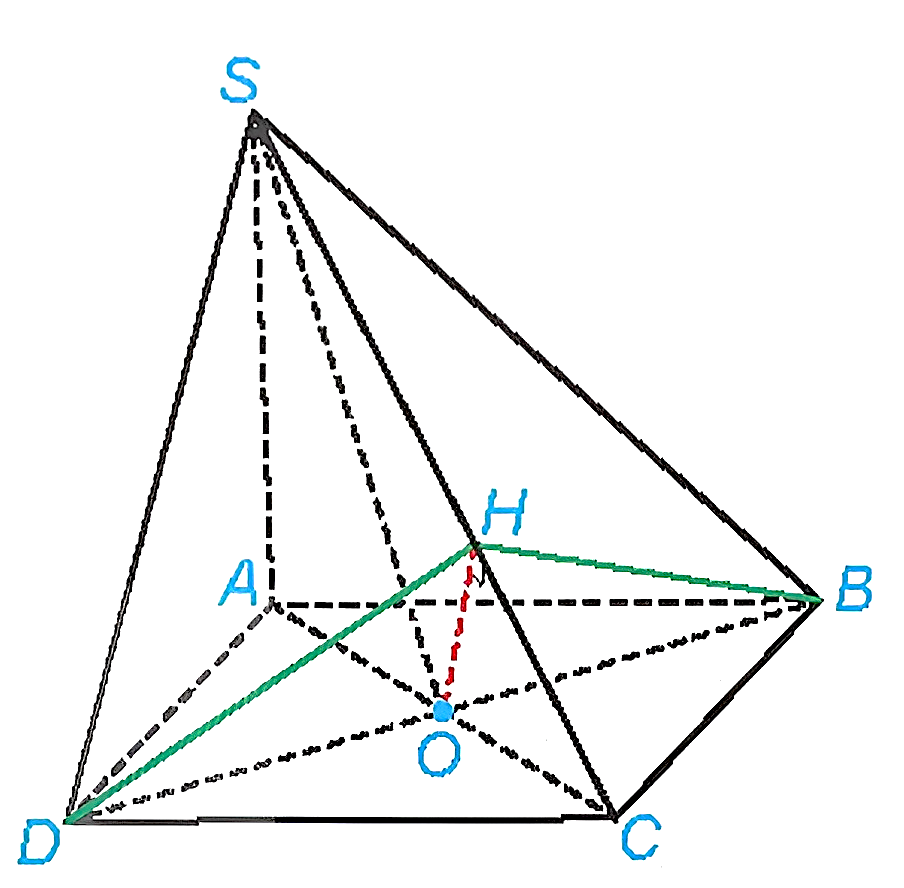 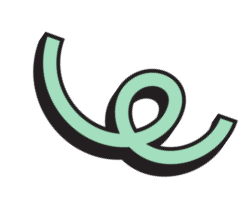 Giải:
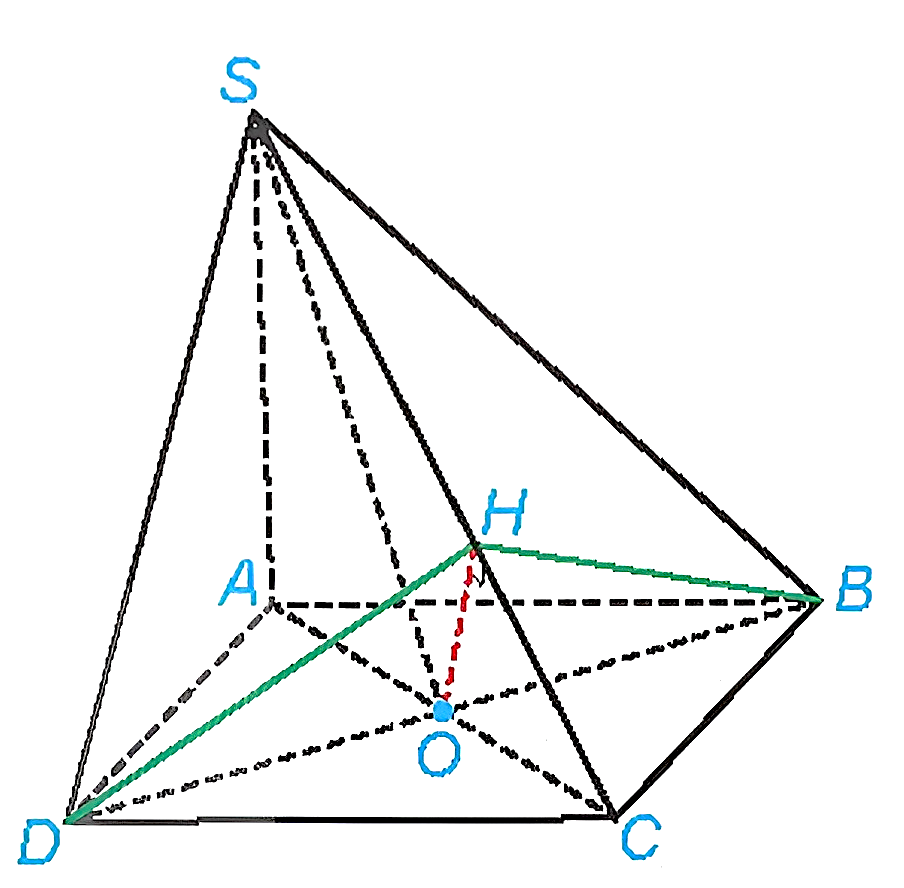 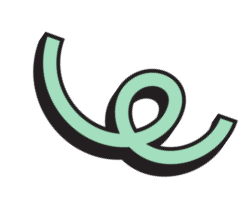 Luyện tập 4
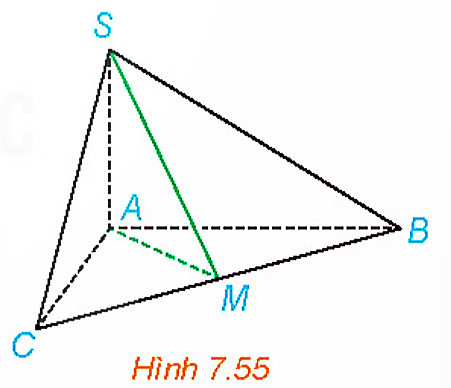 Giải:
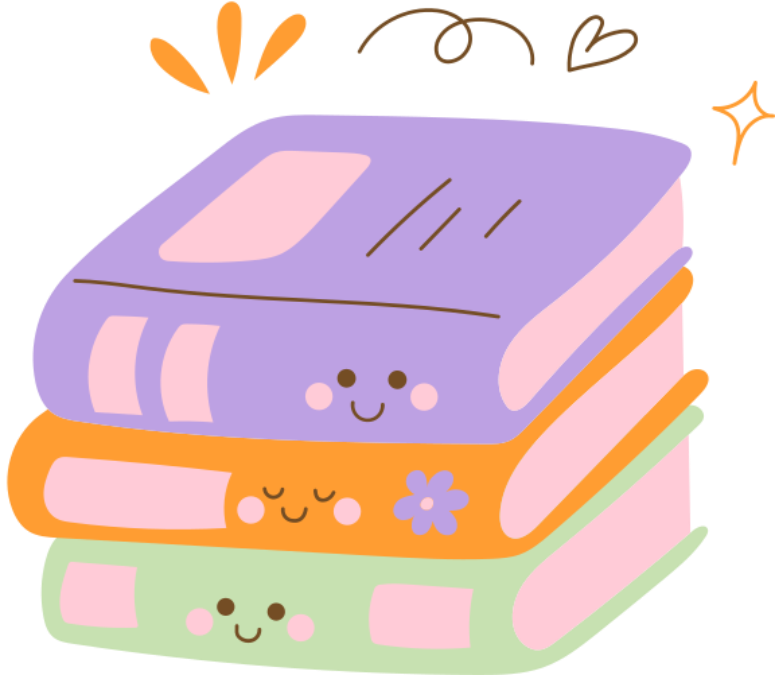 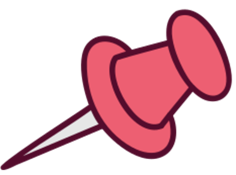 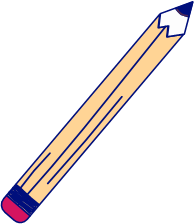 Vận dụng 1
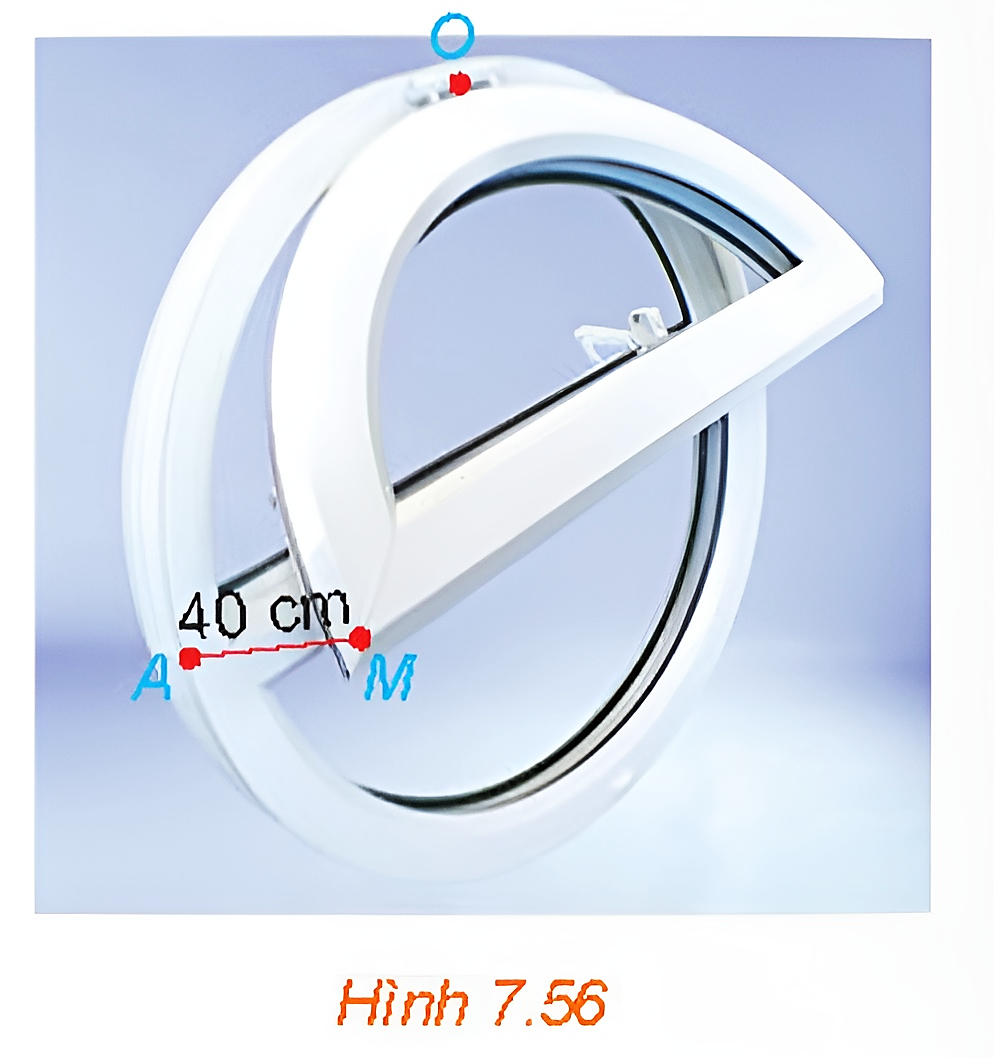 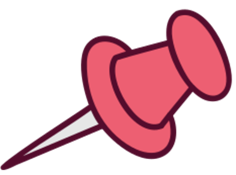 Giải:
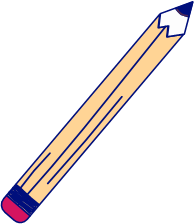 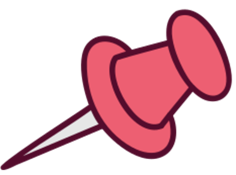 Giải:
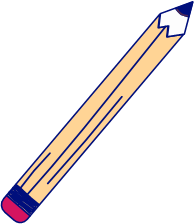 Kinh độ và vĩ độ
- Hình ảnh các kinh tuyến và vĩ tuyến
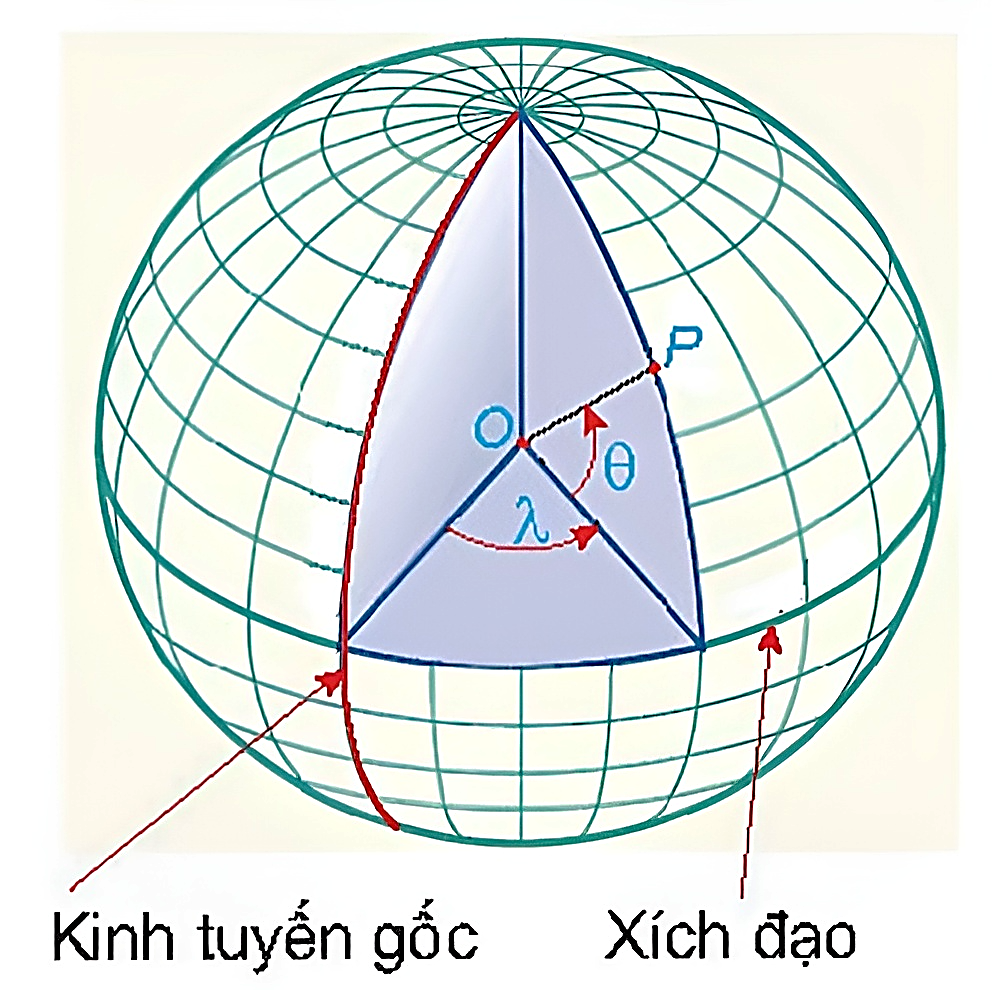 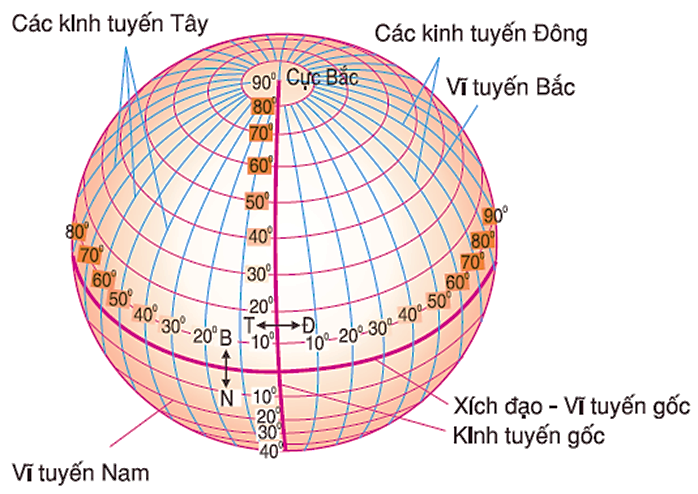 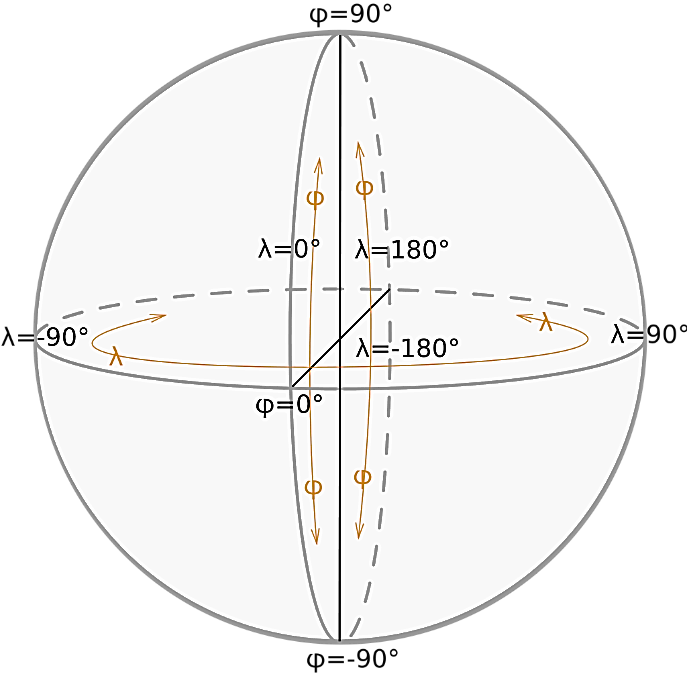 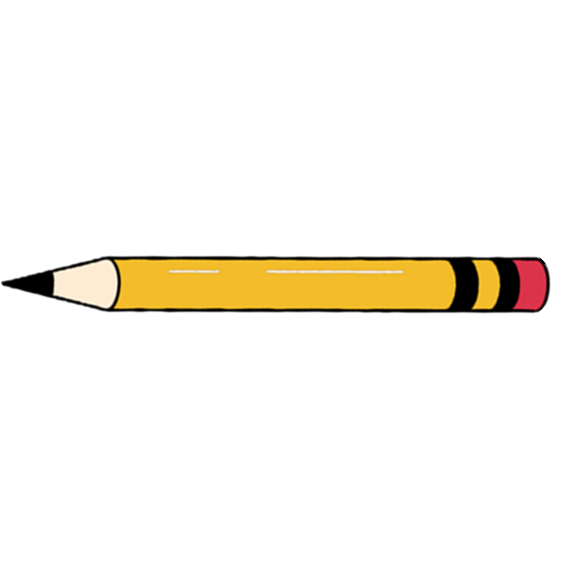 5. Một số hình 
lăng trụ đặc biệt
a) Hình lăng trụ đứng
Hình lăng trụ đứng là hình lăng trụ có các cạnh bên vuông góc với mặt đáy.
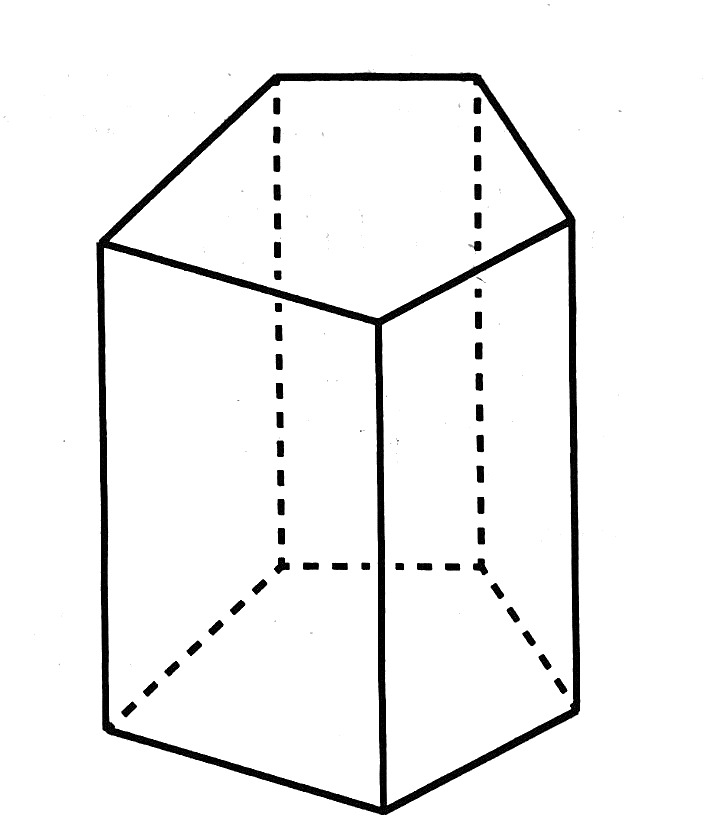 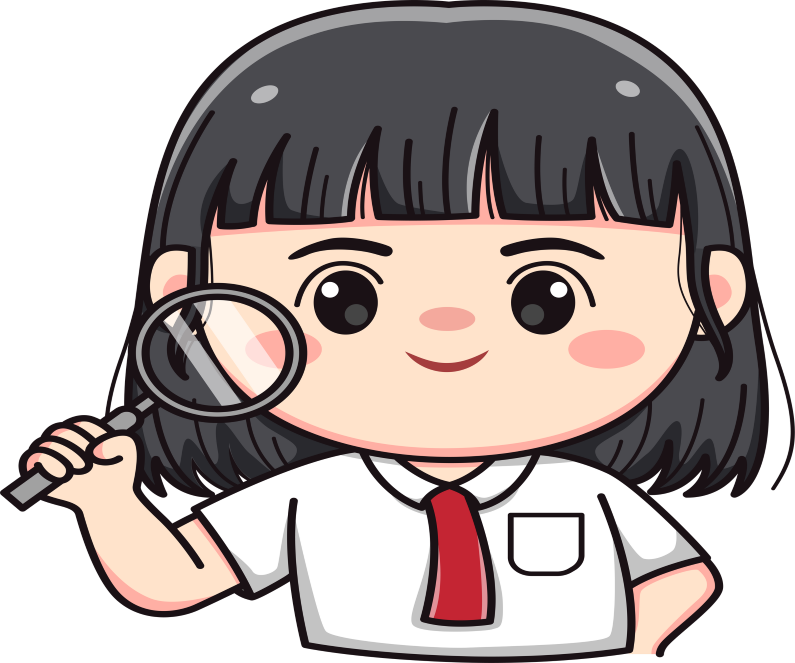 Các mặt bên của lăng trụ đứng là các hình gì và các mặt bên đó có vuông góc với mặt đáy không? Vì sao?
HĐ 6
Giải:
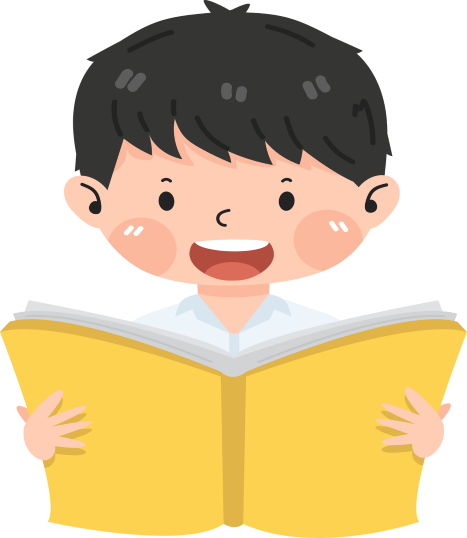 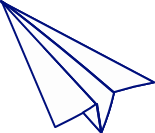 Hình lăng trụ đứng có các mặt bên là các hình chữ nhật và vuông góc với mặt đáy.
Kết luận
b) Hình lăng trụ đều
Hình lăng trụ đều là hình lăng trụ đựng có đáy là đa giác đều.
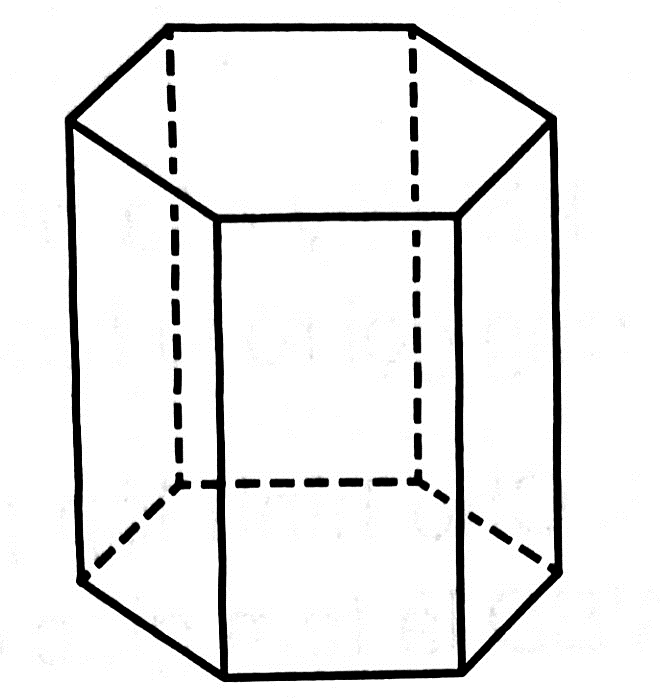 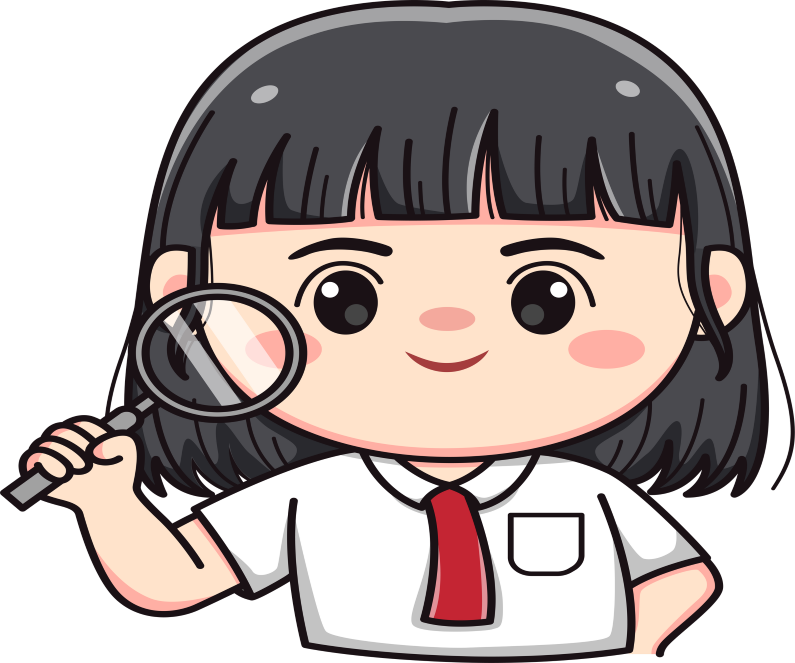 Các mặt bên của hình lăng trụ đều có phải là các hình chữ nhật có cùng kích thước hay không? Vì sao?
HĐ 7
Giải:
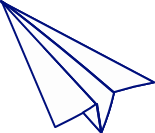 Hình lăng trụ đều là hình lăng trụ đứng nên các mặt bên của nó là các hình chữ nhật. 
Mặt khác, các cạnh đáy của lăng trụ đều bằng nhau và các cạnh bên của một lăng trụ luôn bằng nhau. 
Do đó các mặt bên của hình lăng trụ đều là các hình chũ̃ nhật có cùng kích thước.
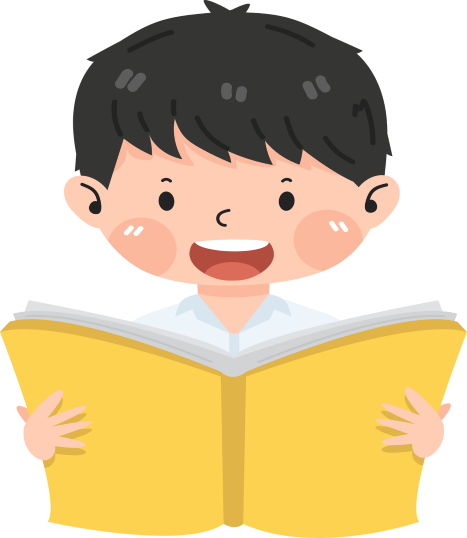 Hình lăng trụ đều có các mặt bên là các hình chữ nhật có cùng kích thước.
Kết luận
c) Hình hộp đứng
Hình hộp đứng là hình lăng trụ đứng, có đáy là hình bình hành.
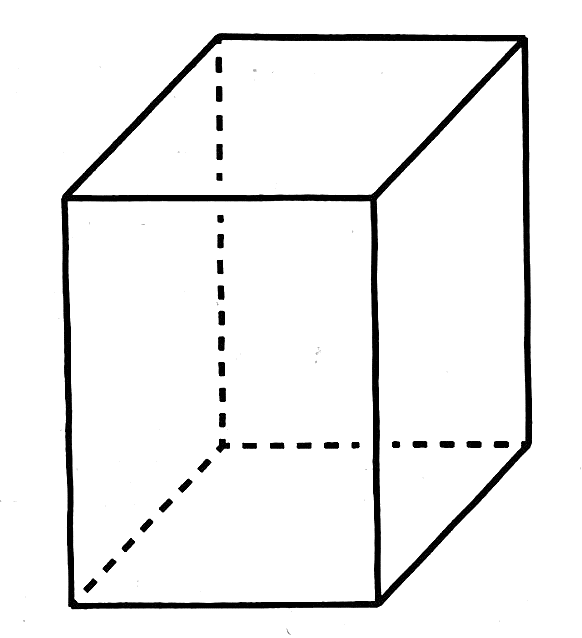 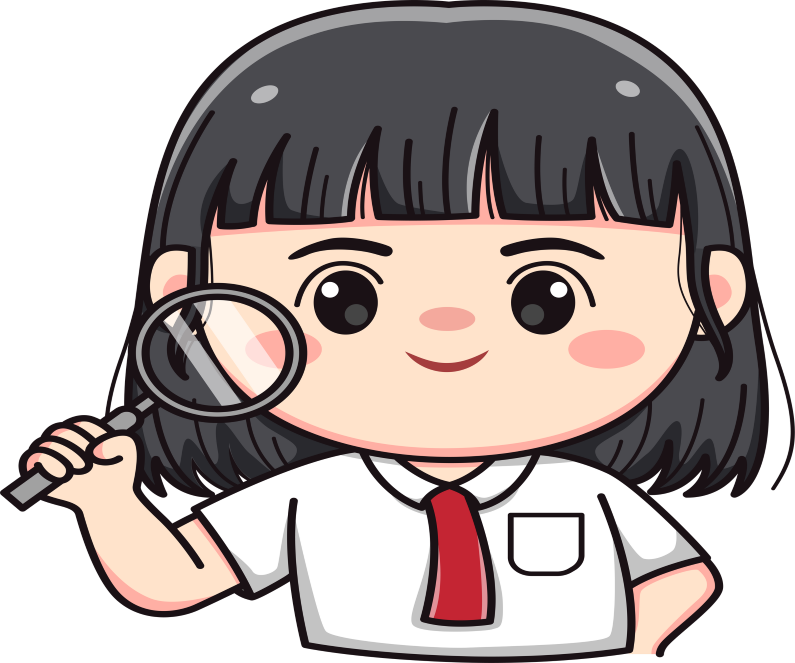 Trong 6 mặt của hình hộp đứng, có ít nhất bao nhiêu mặt là hình chữ nhật? Vì sao?
HĐ 8
Giải:
Hình hộp đứng là một trường hợp đặc biệt của hình lăng trụ đứng, có 4 mặt bên là các hình chữ nhật, còn hai đáy là hai hình bình hành. 
Do đó nó có ít nhất 4 mặt là bốn hình chữ nhật, đó là các mặt bên.
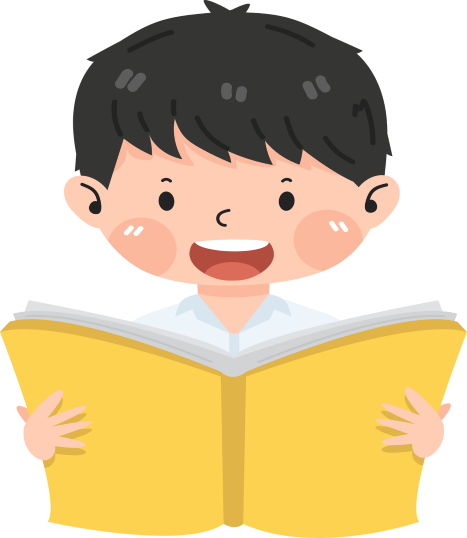 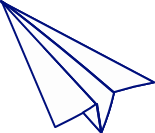 Hình hộp đứng có các mặt bên là các hình chữ nhật.
Kết luận
d) Hình hộp chữ nhật
Hình hộp chữ nhật là hình hộp đứng có đáy là hình chữ nhật.
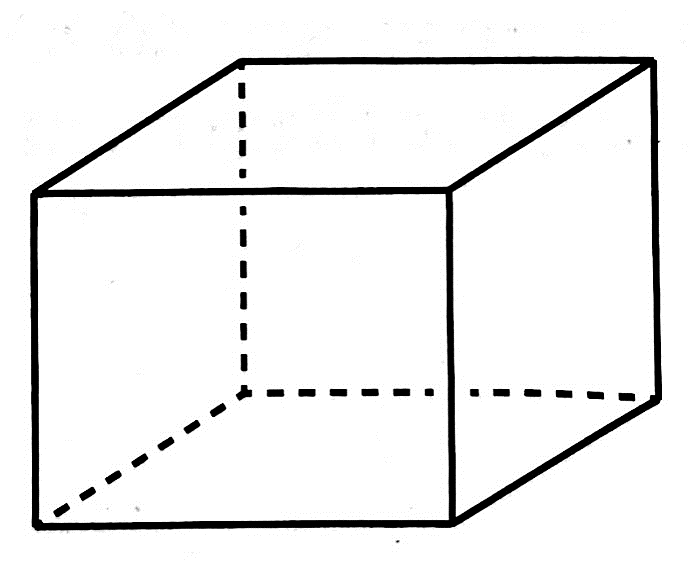 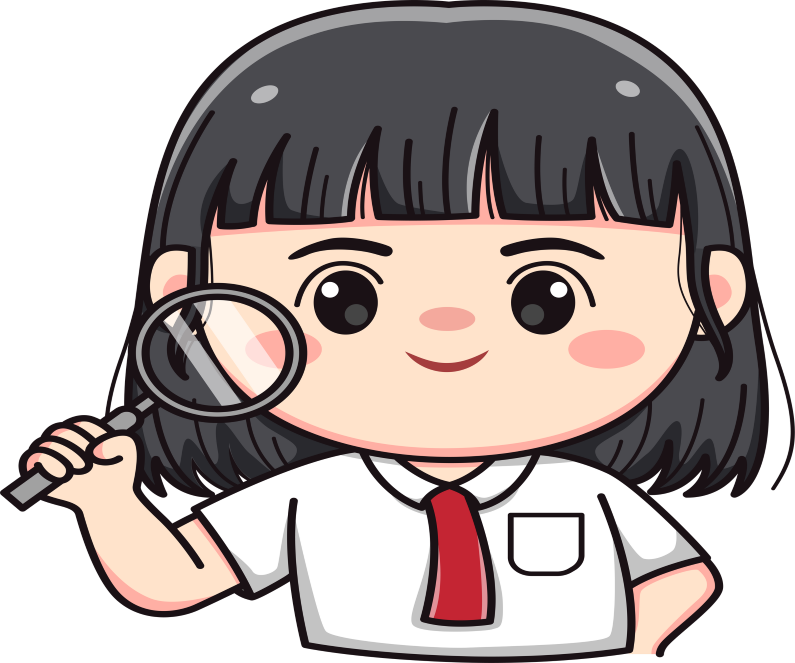 a) Hình hộp chữ nhật có bao nhiêu mặt là hình chữ nhật? Vì sao?
b) Các đường chéo của hình hộp chữ nhật có bằng nhau và        cắt nhau tại trung điểm mỗi đường hay không? Vì sao?
HĐ 9
Giải:
a) Hình hộp chữ nhật có 6 mặt là hình chữ nhật.
Vì hình hộp chữ nhật là hình lăng trụ đứng nên các mặt bên là các hình chữ nhật.
Hình hộp chữ nhật có thêm 2 đáy là hình chữ nhật.
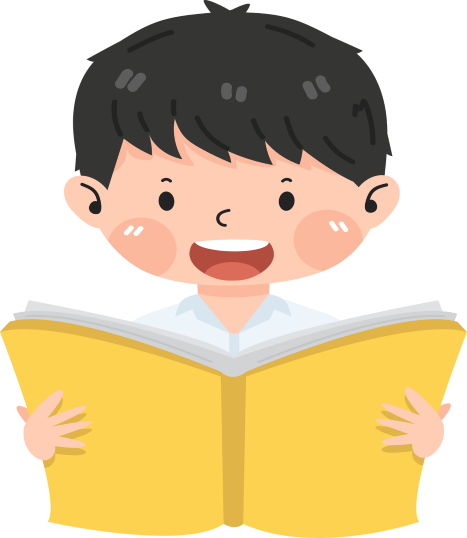 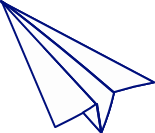 a) Hình hộp chữ nhật có bao nhiêu mặt là hình chữ nhật? Vì sao?
b) Các đường chéo của hình hộp chữ nhật có bằng nhau và        cắt nhau tại trung điểm mỗi đường hay không? Vì sao?
HĐ 9
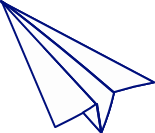 Giải:
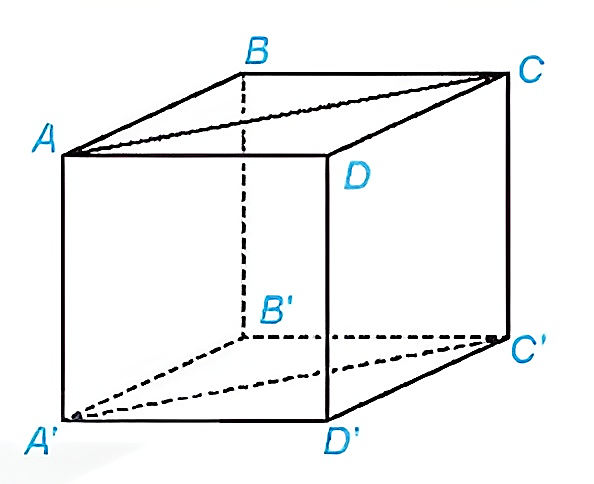 Hình hộp chữ nhật có các mặt bên là hình chữ nhật. Các đường chéo của hình hộp chữ nhật có độ dài bằng nhau và chúng cắt nhau tại trung điểm của mỗi đường.
Kết luận
Giải:
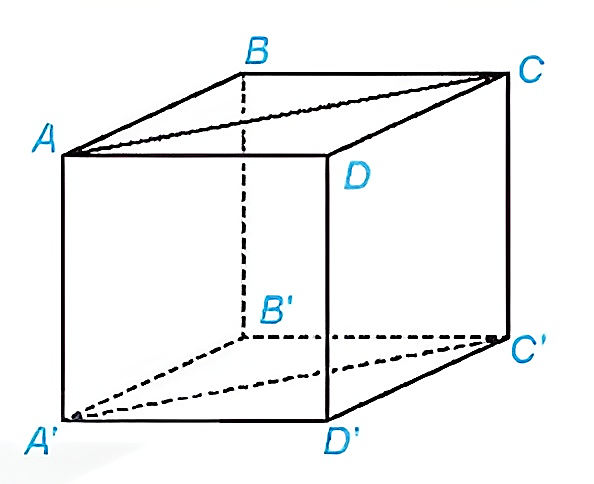 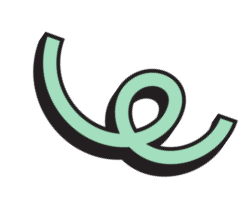 e) Hình lập phương
Hình lập phương là hình hộp chữ nhật có tất cả các cạnh bằng nhau.
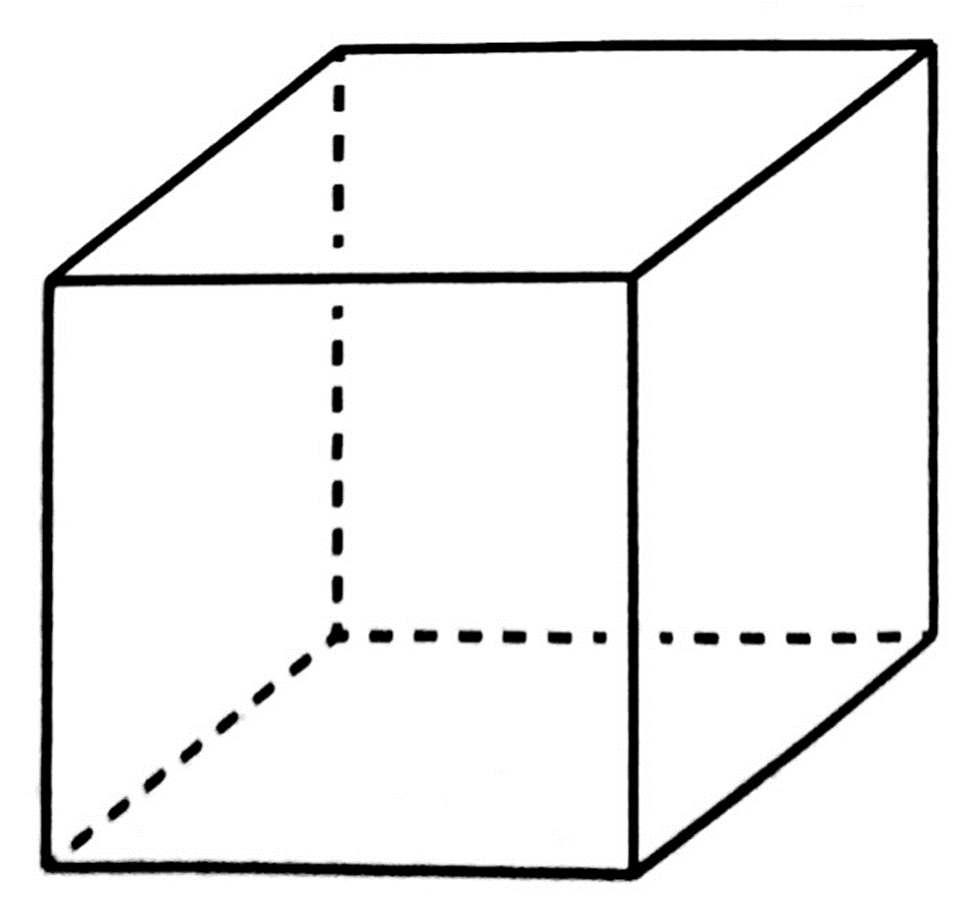 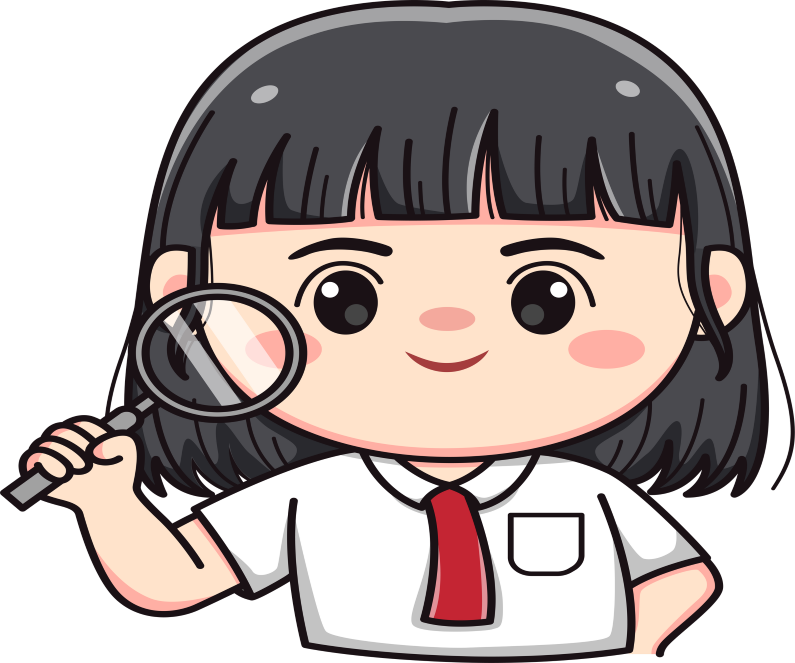 Hình lập phương có các mặt là các hình vuông.
Các mặt của một hình lập phương là các hình gì? Vì sao?
HĐ 10
Giải:
Các mặt của hình lập phương là hình vuông.
Vì hình lập phương có các mặt là hình chữ nhật và có các cạnh bằng nhau nên các mặt đó là hình vuông.
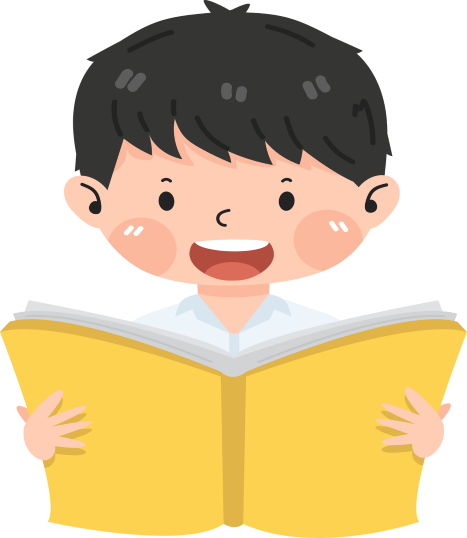 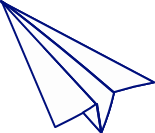 Chú ý:
Khi đáy của hình lăng trụ đứng (đều) là tam giác, tứ giác, ngũ giác,… đôi khi ta cũng tương ứng gọi rõ là hình lăng trụ đứng (đều) tam giác, tứ giác, ngũ giác,…
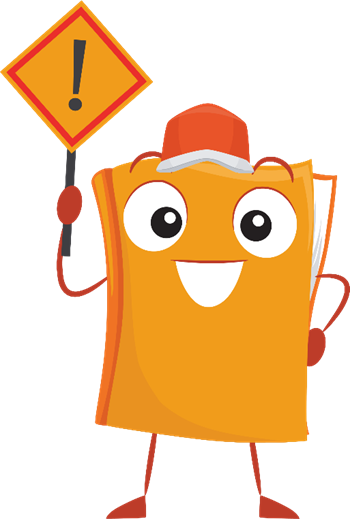 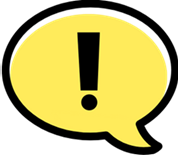 Giải:
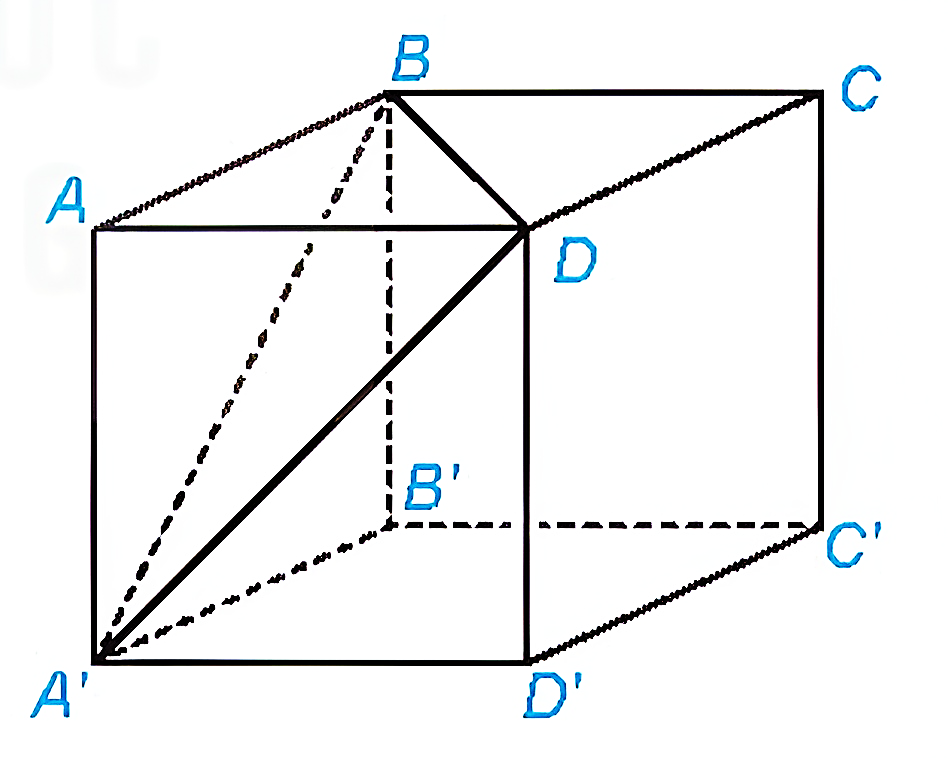 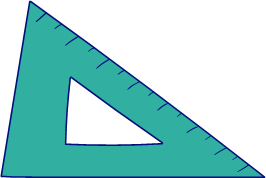 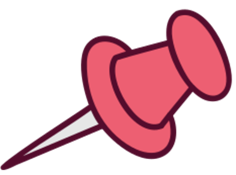 Vận dụng 2
Từ một tấm tôn hình chữ nhật, tại 4 góc bác Hùng cắt bỏ đi 4 hình vuông có cùng kích thước và sau đó hàn gắn các mép tại các góc như Hình 7.65. Giải thích vì sao bằng cách đó, bác Hùng nhận được chiếc thùng không nắp có dạng hình hộp chữ nhật.
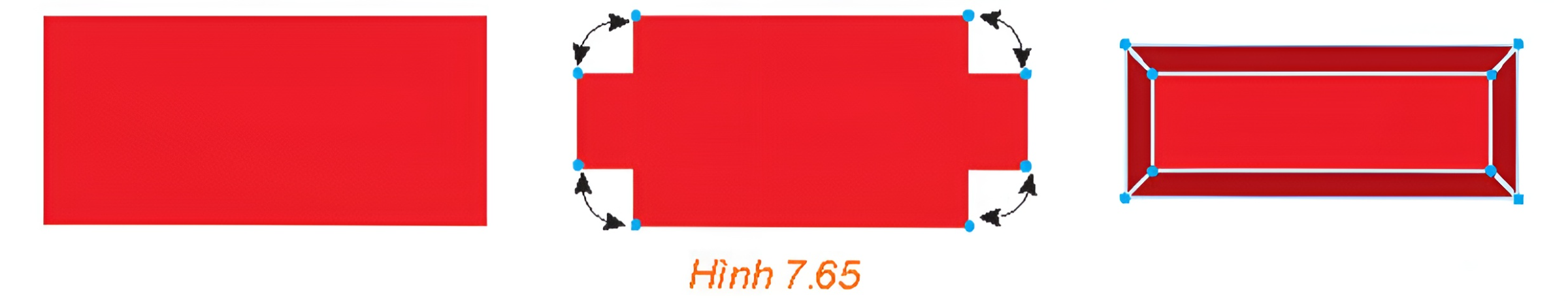 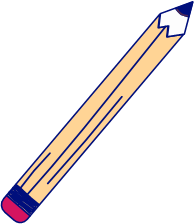 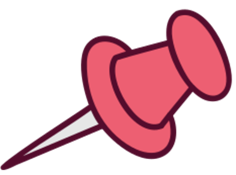 Giải:
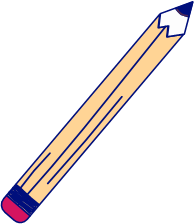 6. Hình chóp đều 
và hình chóp cụt đều
Tháp lớn tại Bảo tàng Louvre ở Paris (H.7.66) (với kết cấu kính và kim loại) có dạng hình chóp với đáy là hình vuông có cạnh bằng 34 m, các cạnh bên bằng nhau và có độ dài xấp xỉ 32,3 m (theo Wikipedia.org).
HĐ 11
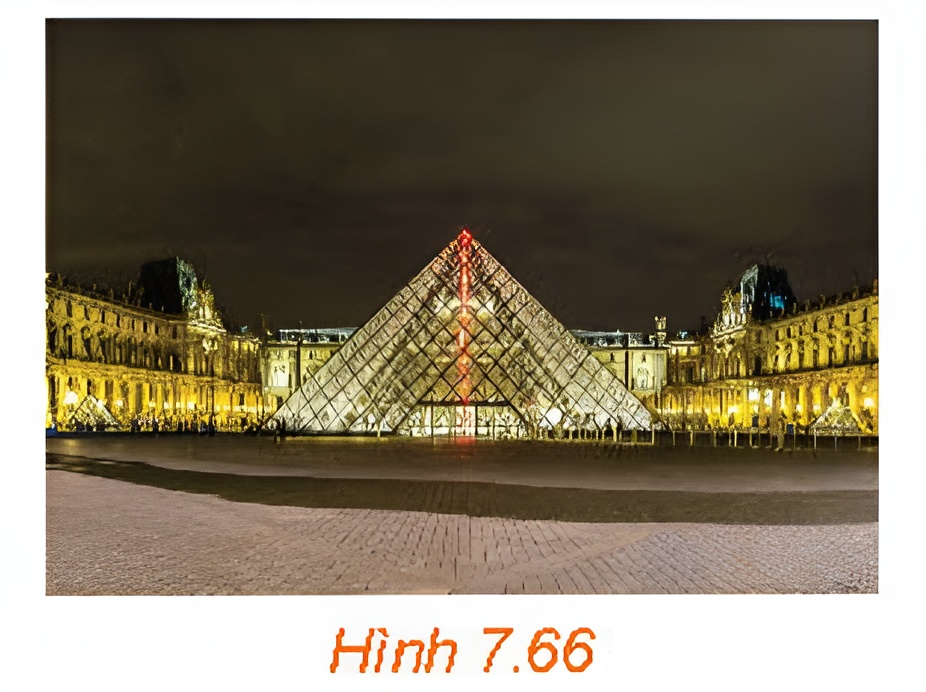 Giải thích vì sao hình chiếu của đỉnh trên đáy là tâm của đáy tháp.
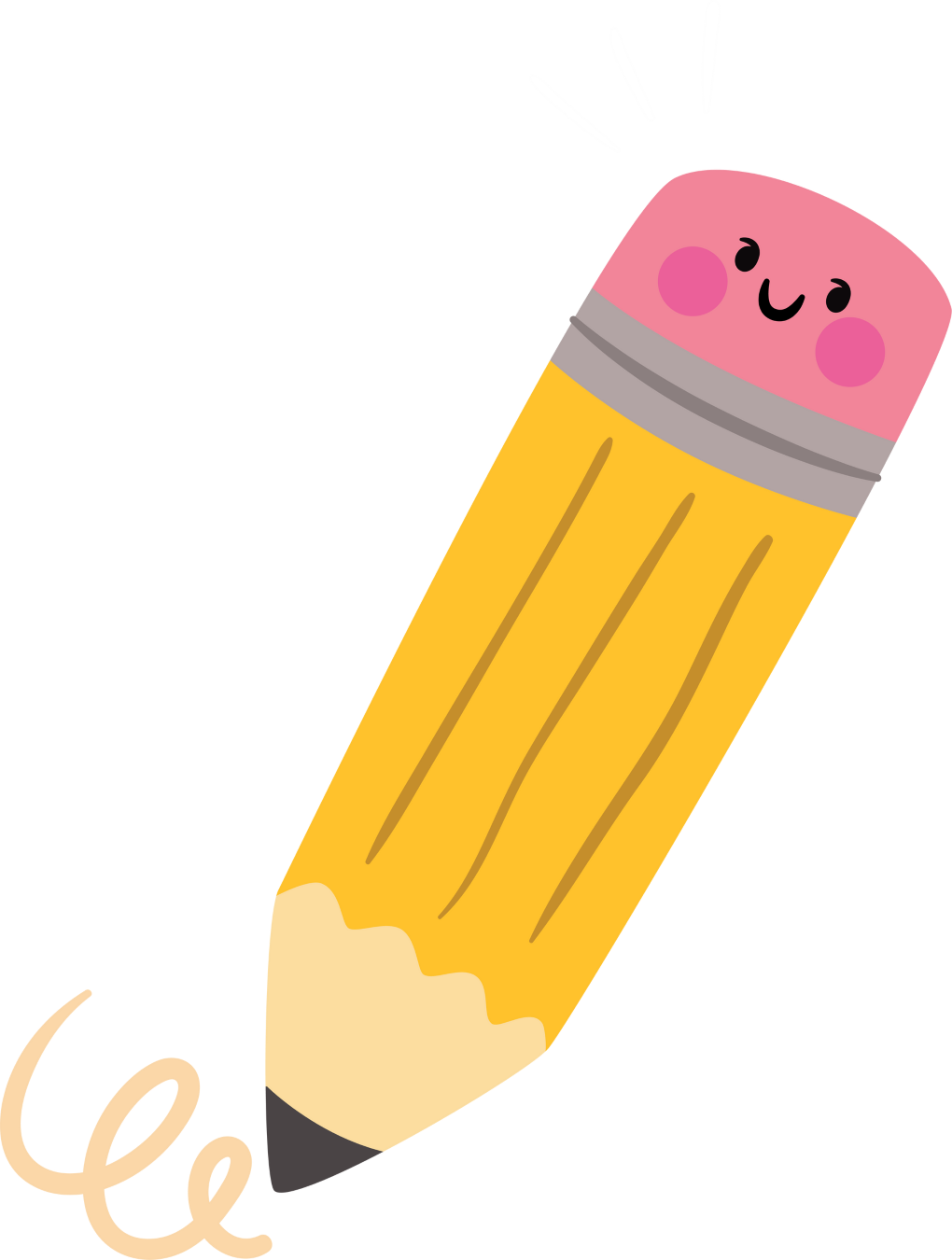 Giải:
Hình chóp đều là hình chóp có đáy là đa giác đều và các cạnh bên bằng nhau.
Kết luận
Chú ý. Tương tự như đối với hình chóp, khi đáy của hình chóp đều là tam giác đều, hình vuông, ngũ giác đều,... đôi khi ta cũng gọi rõ chúng tương ứng là hình chóp tam giác đều, tứ giác đều, ngũ giác đều...
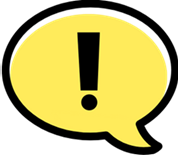 HĐ 12
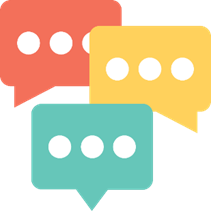 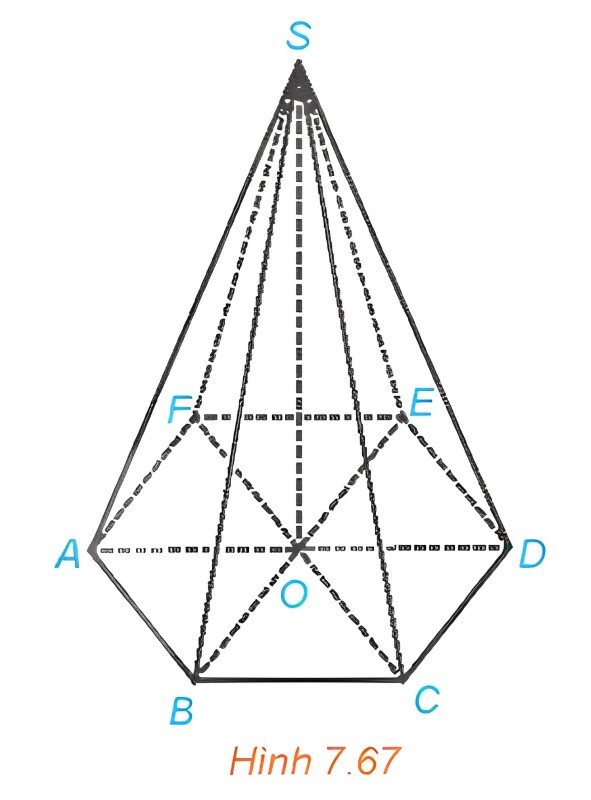 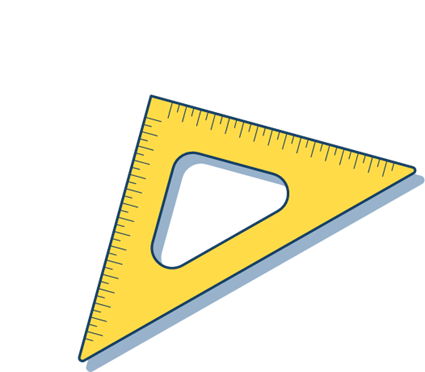 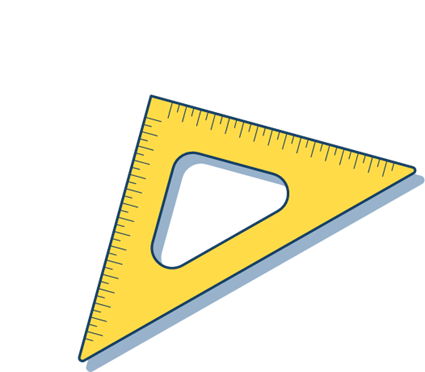 Giải:
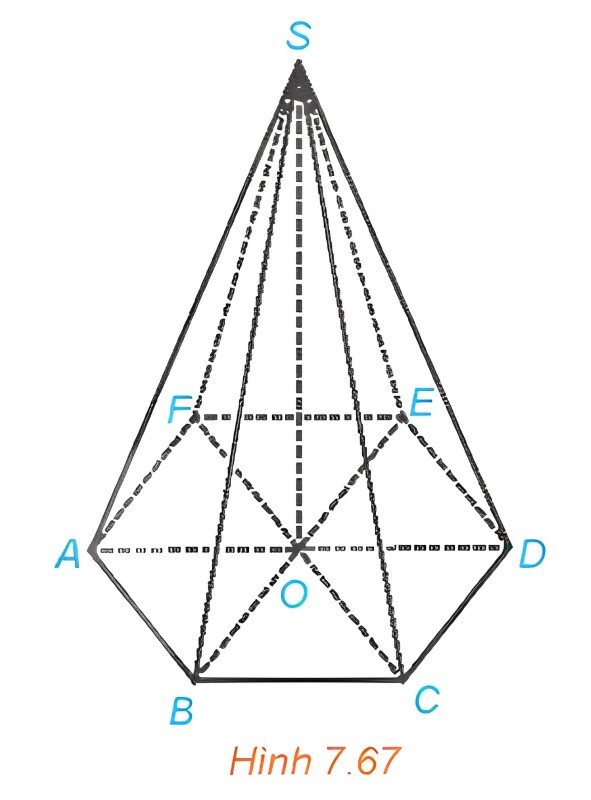 Một hình chóp là đều khi và chỉ khi đáy của nó là một hình đa giác đều và hình chiếu của đỉnh trên mặt phẳng đáy là tâm của mặt đáy.
Kết luận
Ví dụ 7: Chứng minh rằng một hình chóp là đều khi và chỉ khi đáy của nó là một đa giác đều và các cạnh bên tạo với mặt phẳng đáy các góc bằng nhau.
Giải:
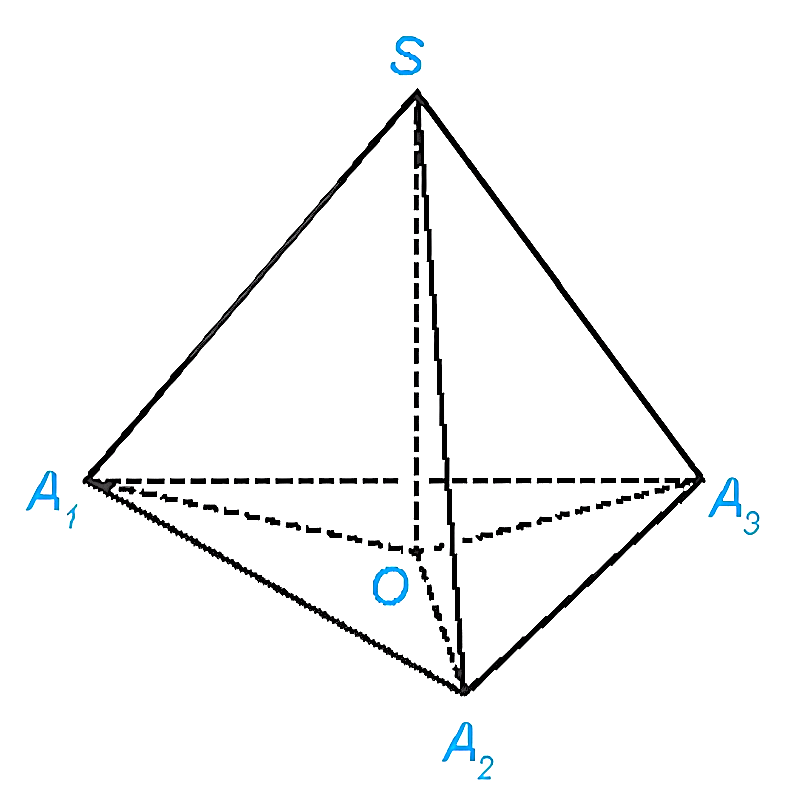 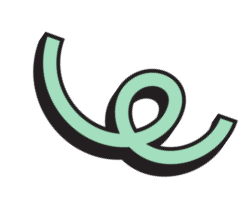 Ví dụ 7: Chứng minh rằng một hình chóp là đều khi và chỉ khi đáy của nó là một đa giác đều và các cạnh bên tạo với mặt phẳng đáy các góc bằng nhau.
Giải:
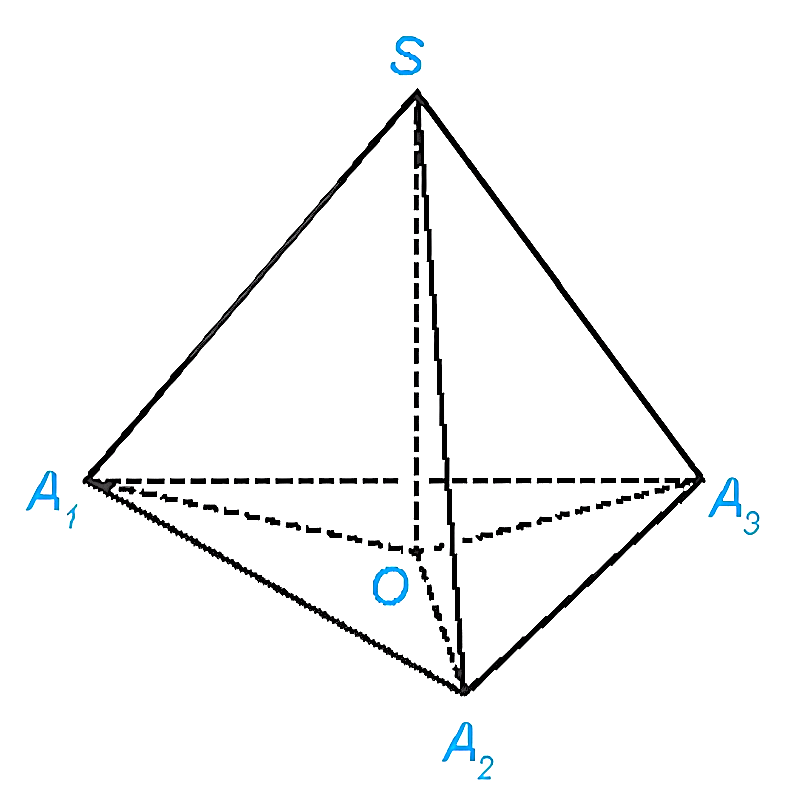 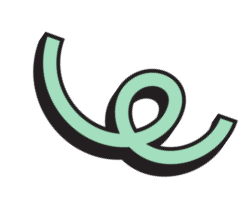 Luyện tập 5
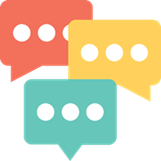 Giải:
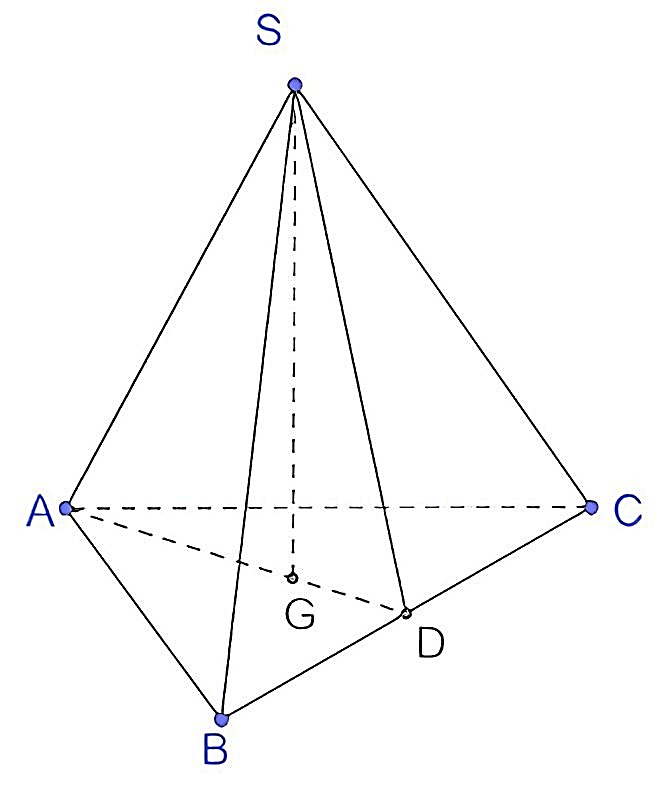 H
M
HĐ 13
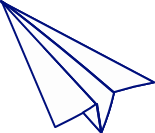 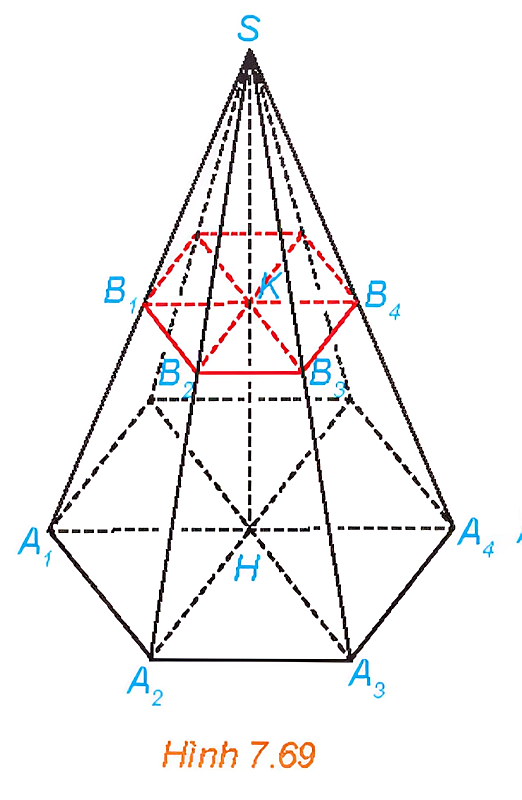 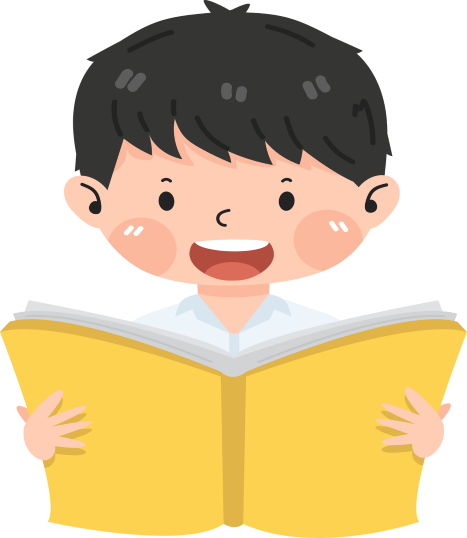 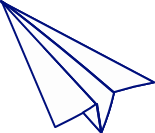 Giải:
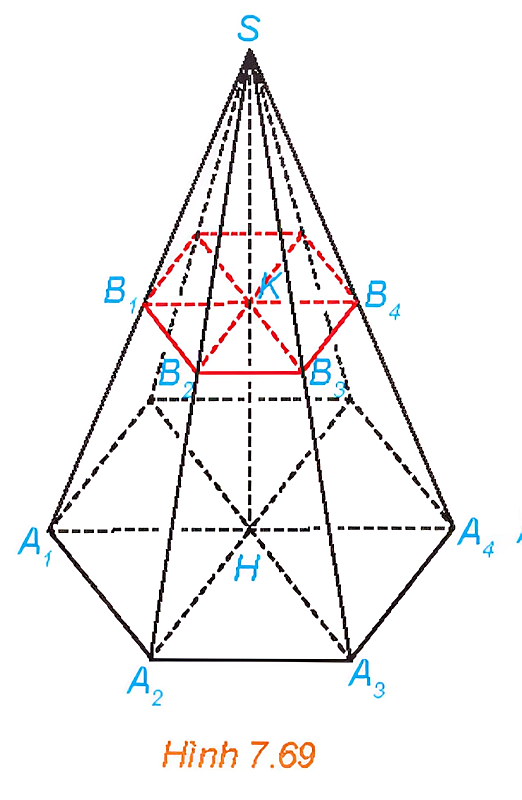 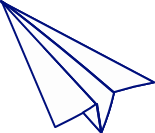 Giải:
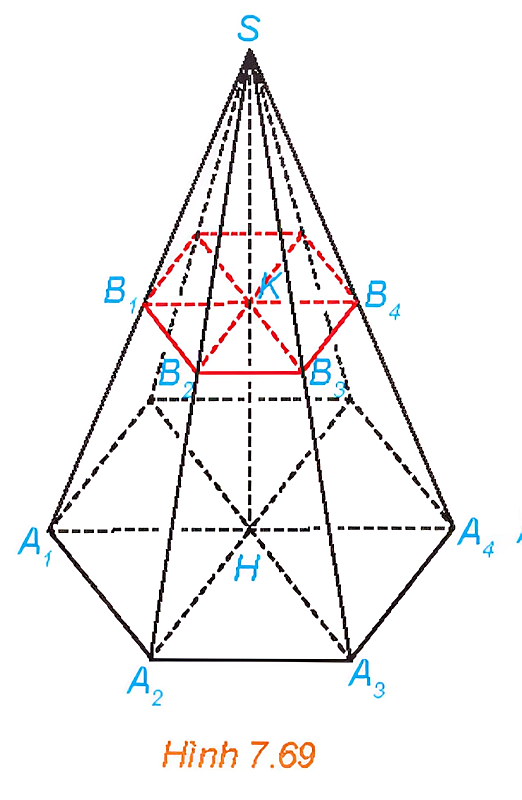 Kết luận
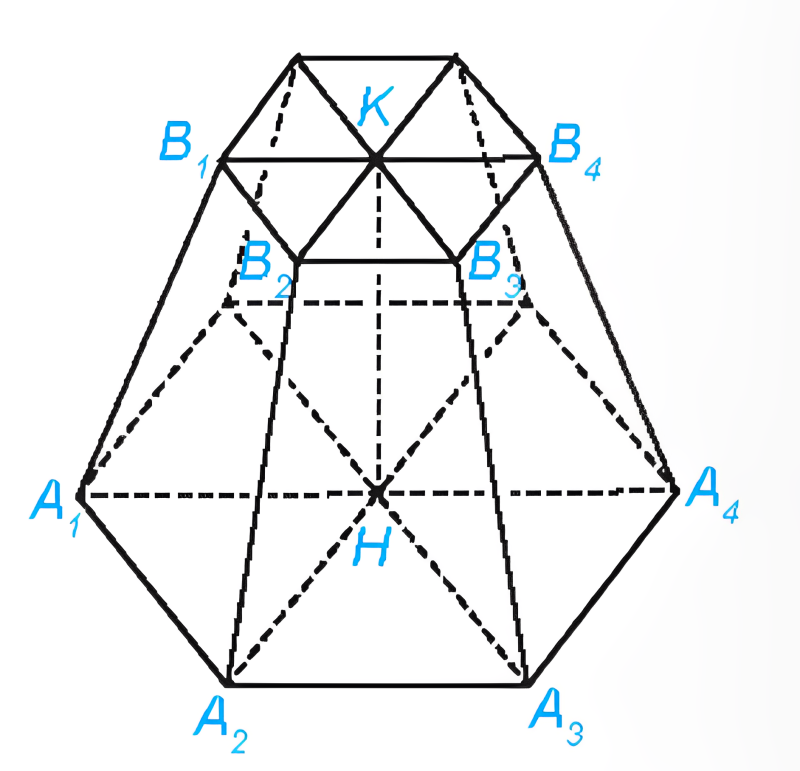 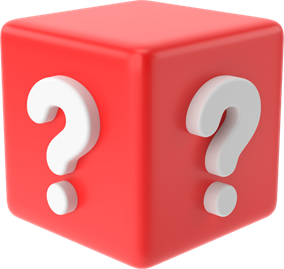 Hình chóp cụt đều có các cạnh bên bằng nhau hay không?
Trả lời:
Cạnh của hình chóp cụt đều bằng hiệu giữa các cạnh bên của hai hình chóp đều tương ứng. 
Do đó hình chóp cụt đều có các cạnh bên bằng nhau.
Giải:
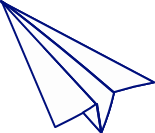 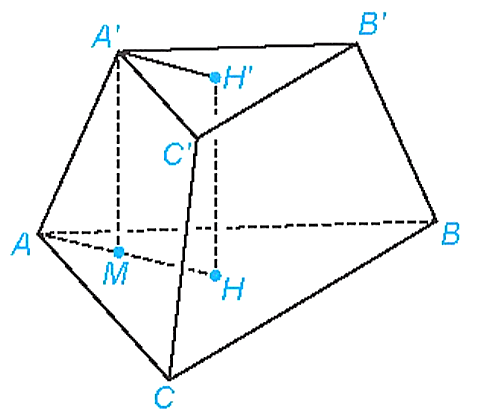 Giải:
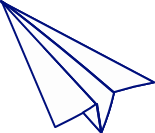 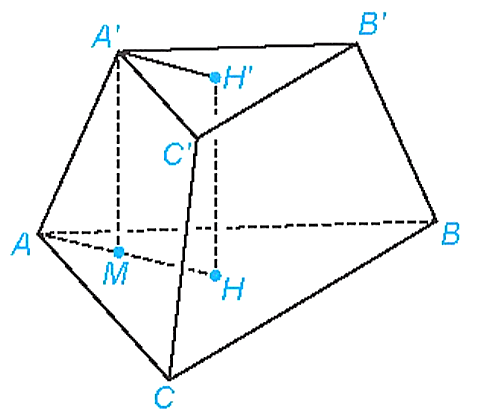 Vậy các cạnh bên của hình chop cụt đều có độ dài bằng
LUYỆN TẬP
CÂU HỎI TRẮC NGHIỆM
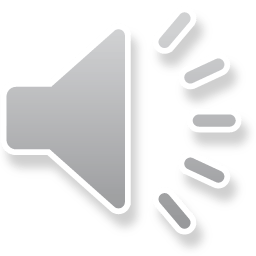 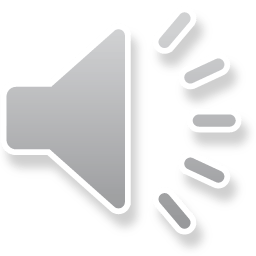 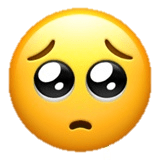 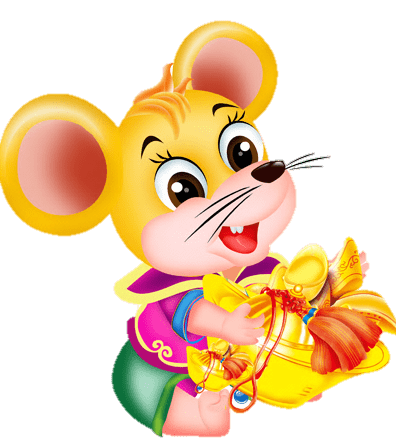 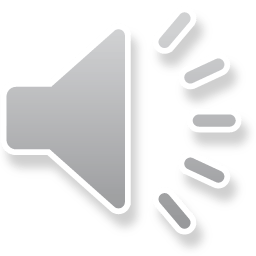 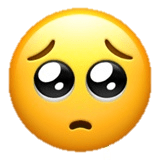 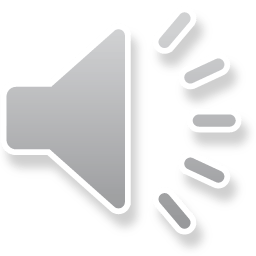 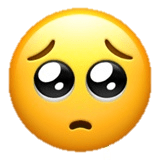 [Speaker Notes: Chọn đáp án bằng cách kích trực tiếp vào ô đáp án]
CÂU HỎI TRẮC NGHIỆM
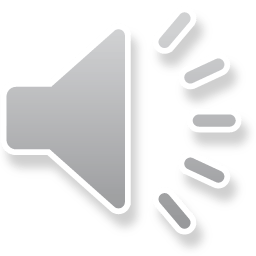 Câu 2. Trong các mệnh đề sau, mệnh đề nào sai?
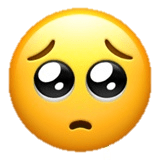 A. Hình lăng trụ tam giác có hai mặt bên là hình chữ nhật là hình lăng trụ đứng
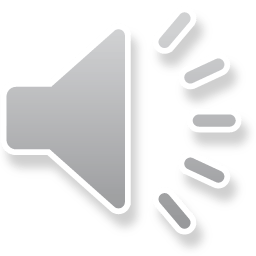 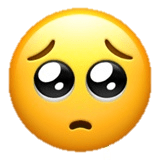 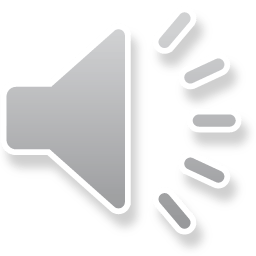 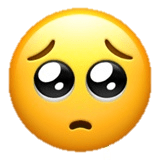 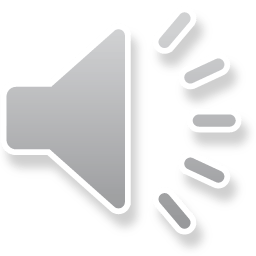 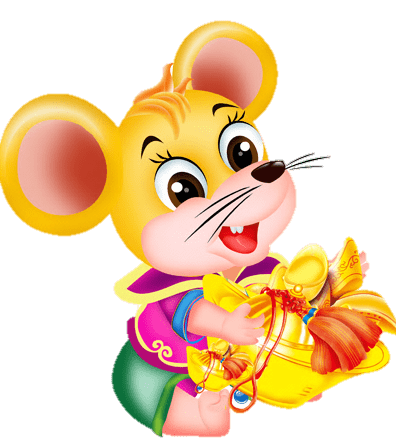 [Speaker Notes: Chọn đáp án bằng cách kích trực tiếp vào ô đáp án]
CÂU HỎI TRẮC NGHIỆM
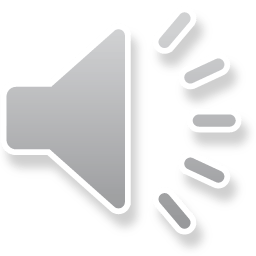 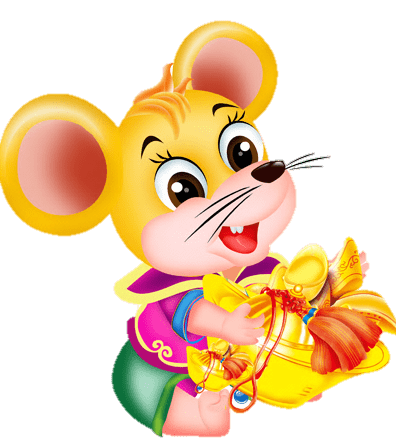 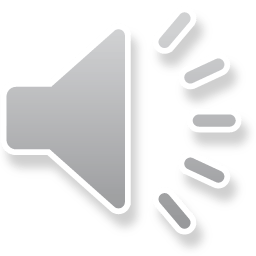 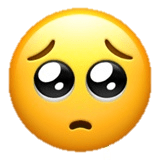 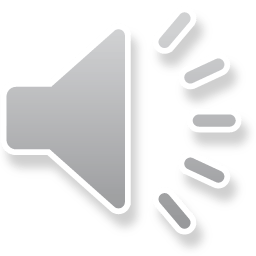 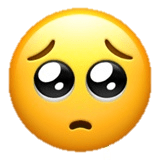 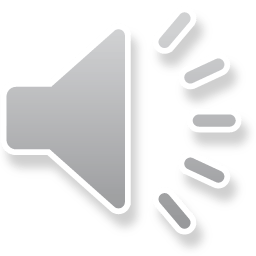 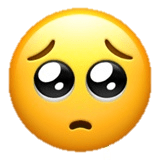 [Speaker Notes: Chọn đáp án bằng cách kích trực tiếp vào ô đáp án]
CÂU HỎI TRẮC NGHIỆM
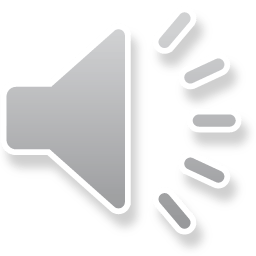 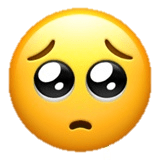 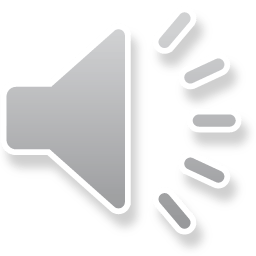 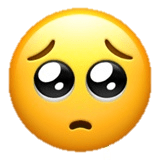 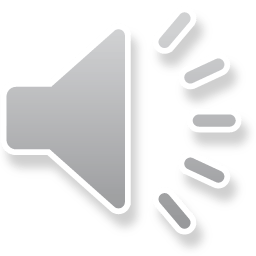 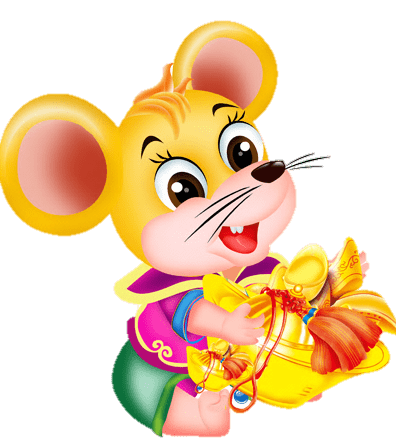 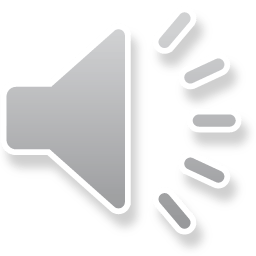 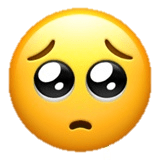 [Speaker Notes: Chọn đáp án bằng cách kích trực tiếp vào ô đáp án]
CÂU HỎI TRẮC NGHIỆM
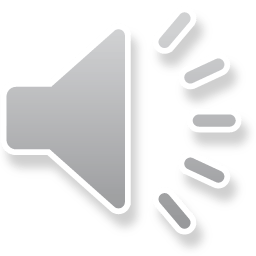 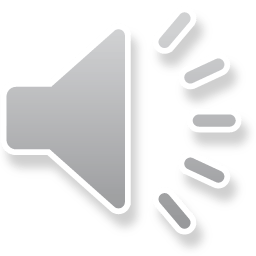 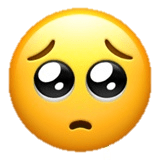 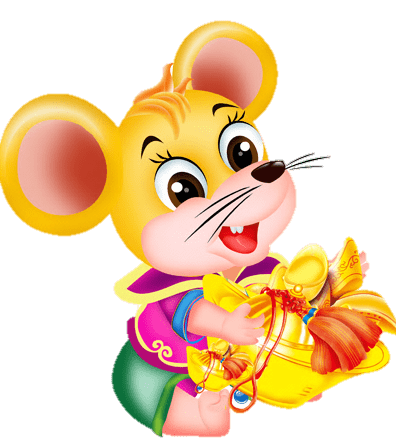 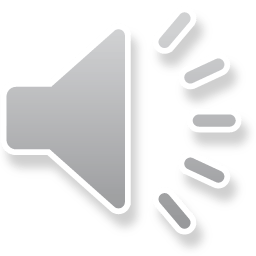 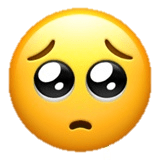 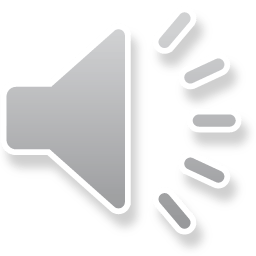 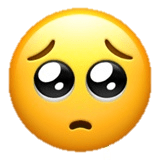 [Speaker Notes: Chọn đáp án bằng cách kích trực tiếp vào ô đáp án]
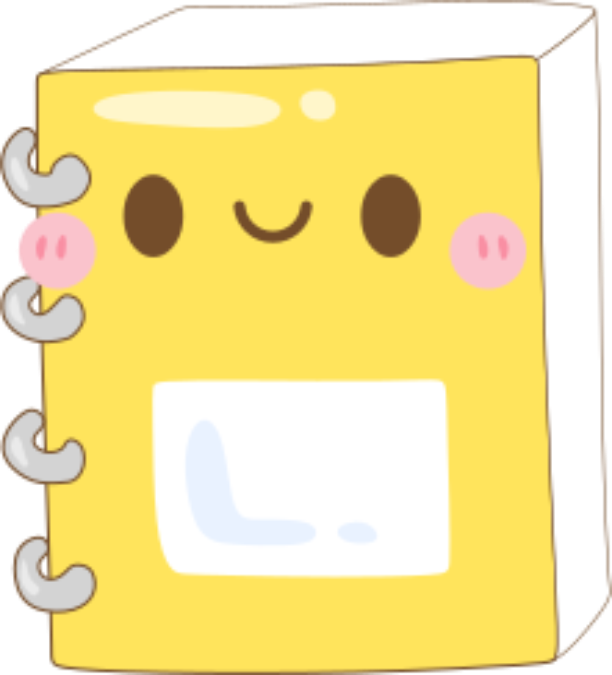 Giải:
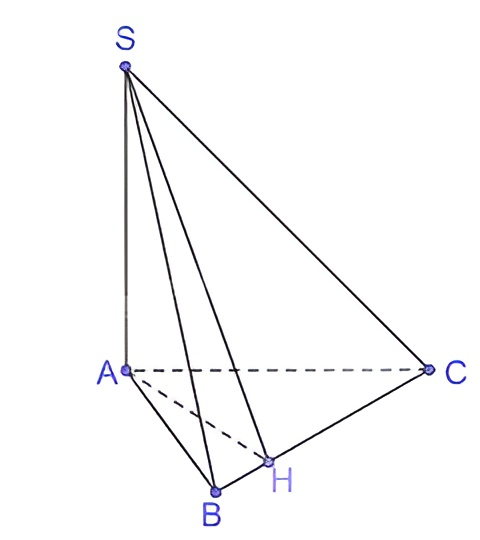 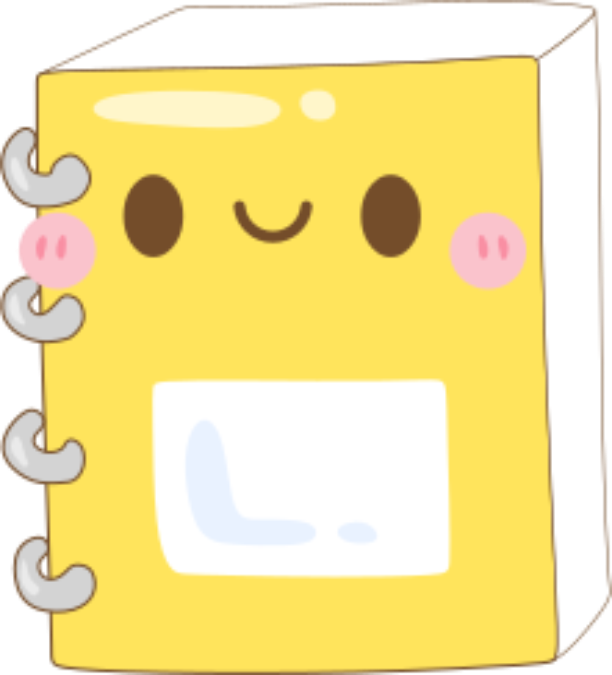 Giải:
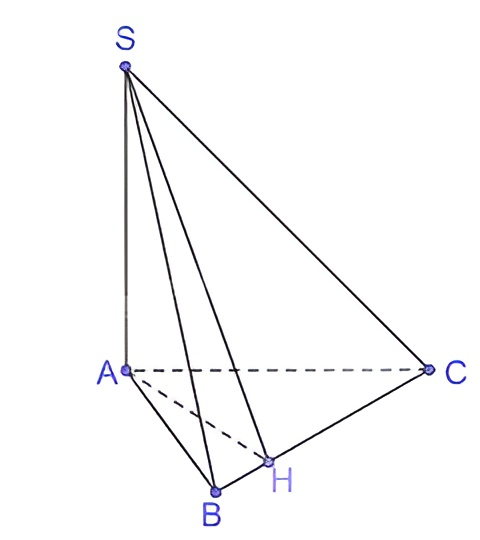 Giải:
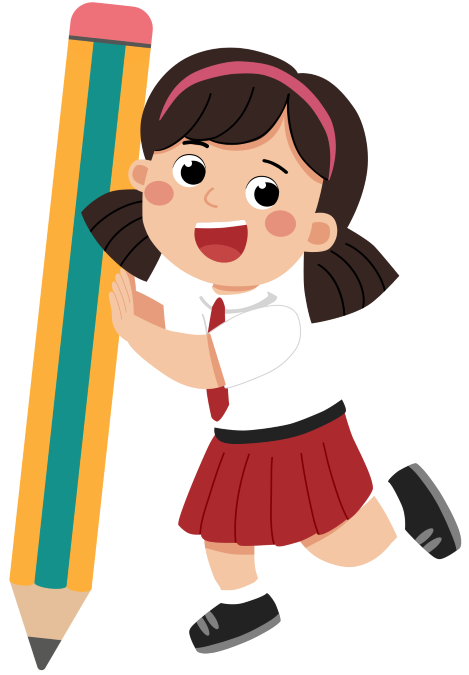 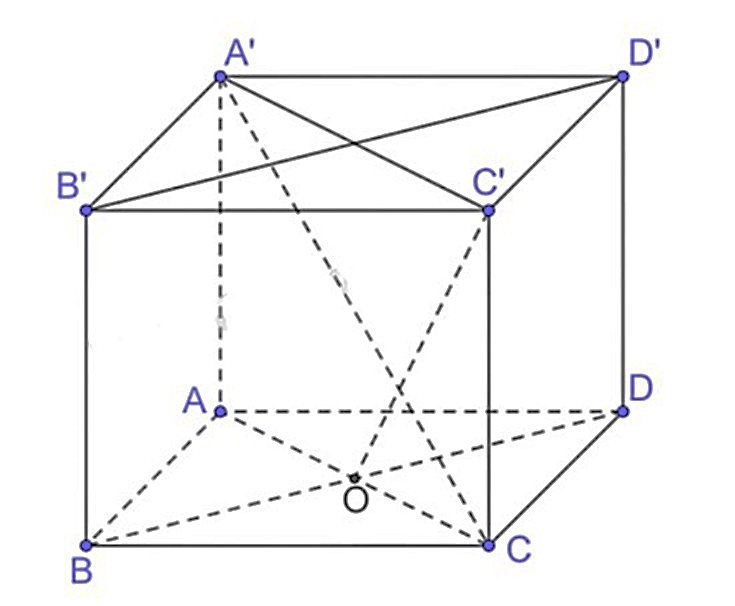 Giải:
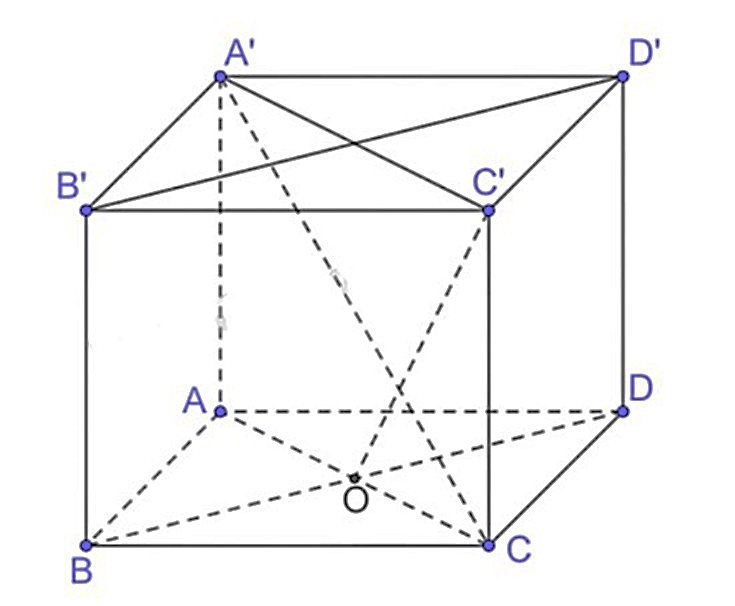 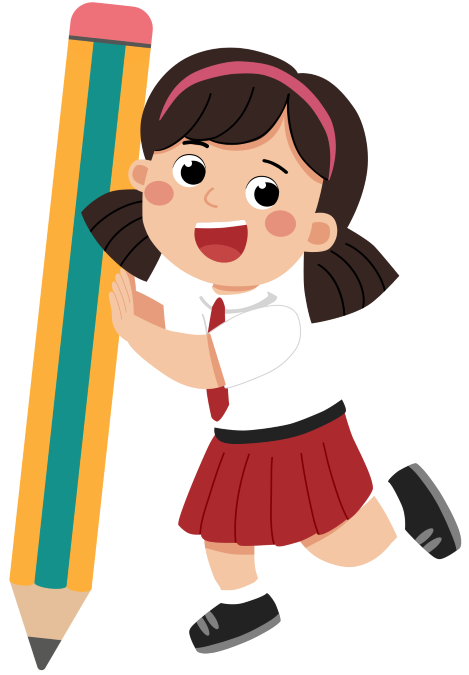 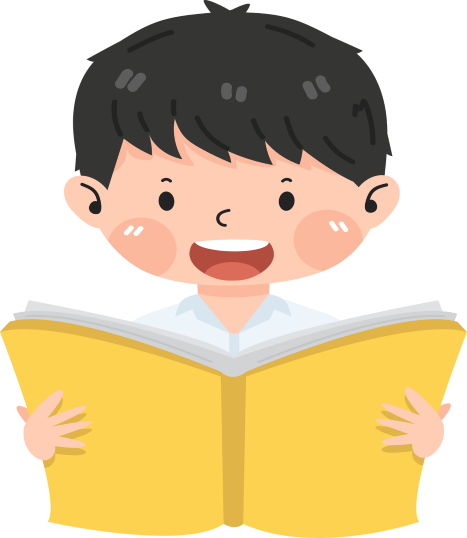 Giải:
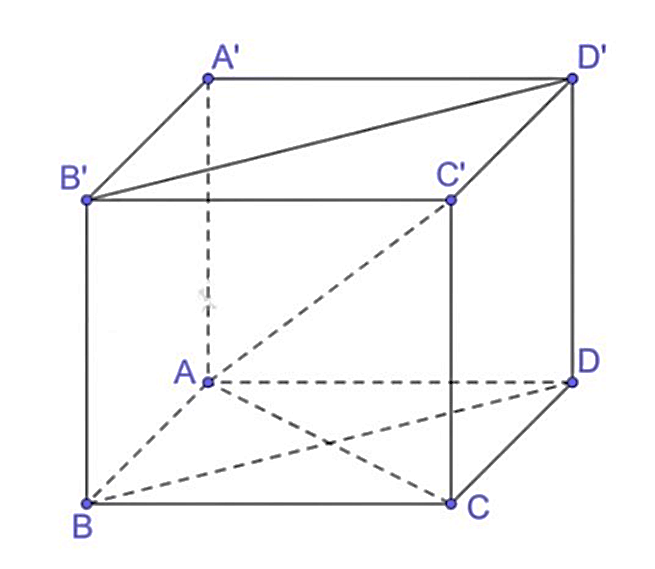 Giải:
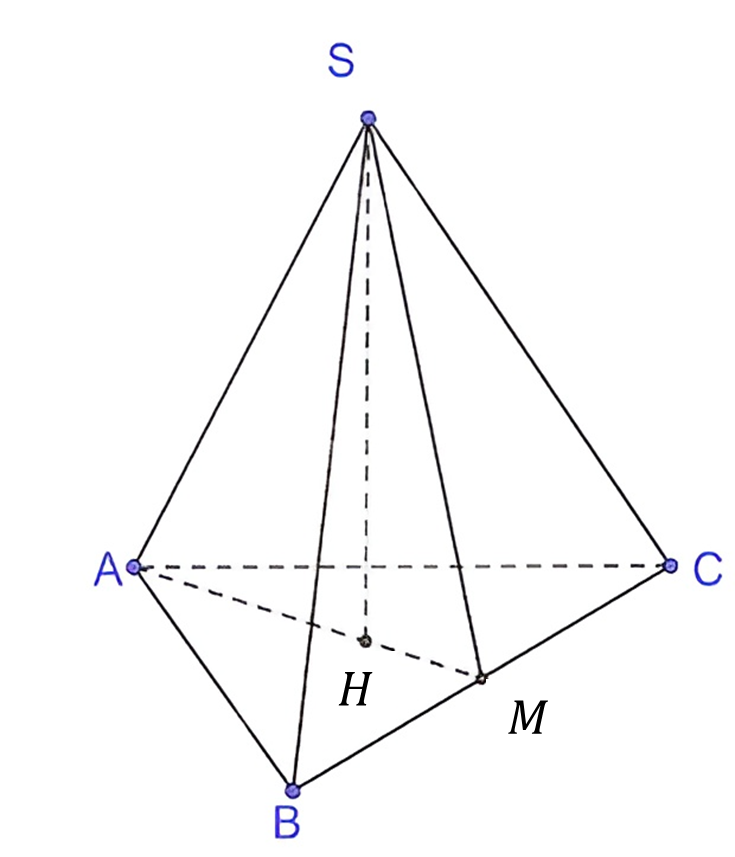 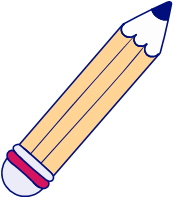 Giải:
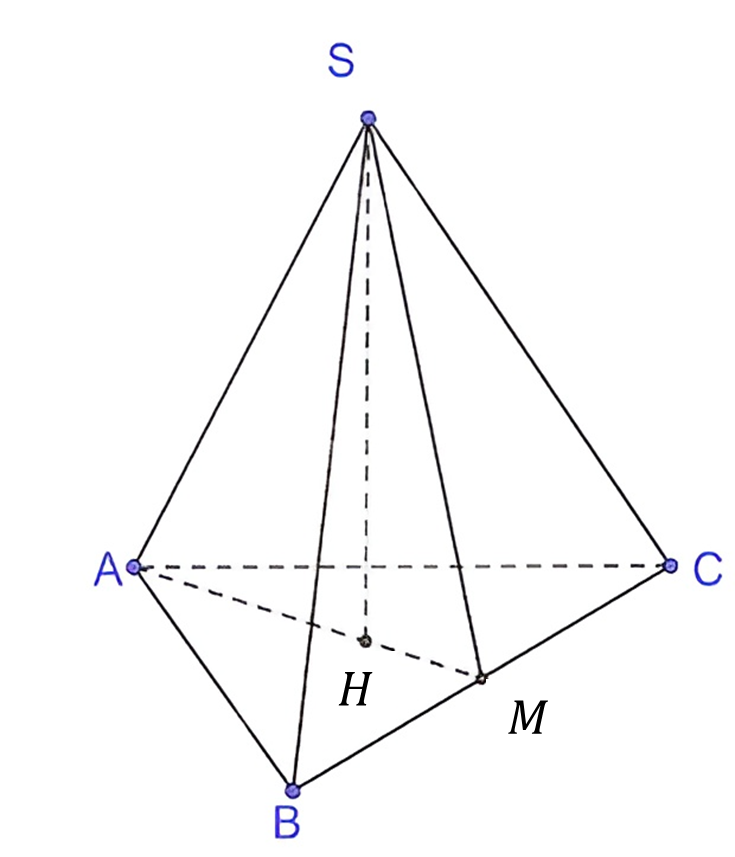 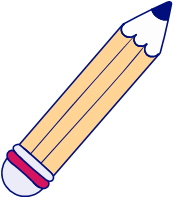 VẬN DỤNG
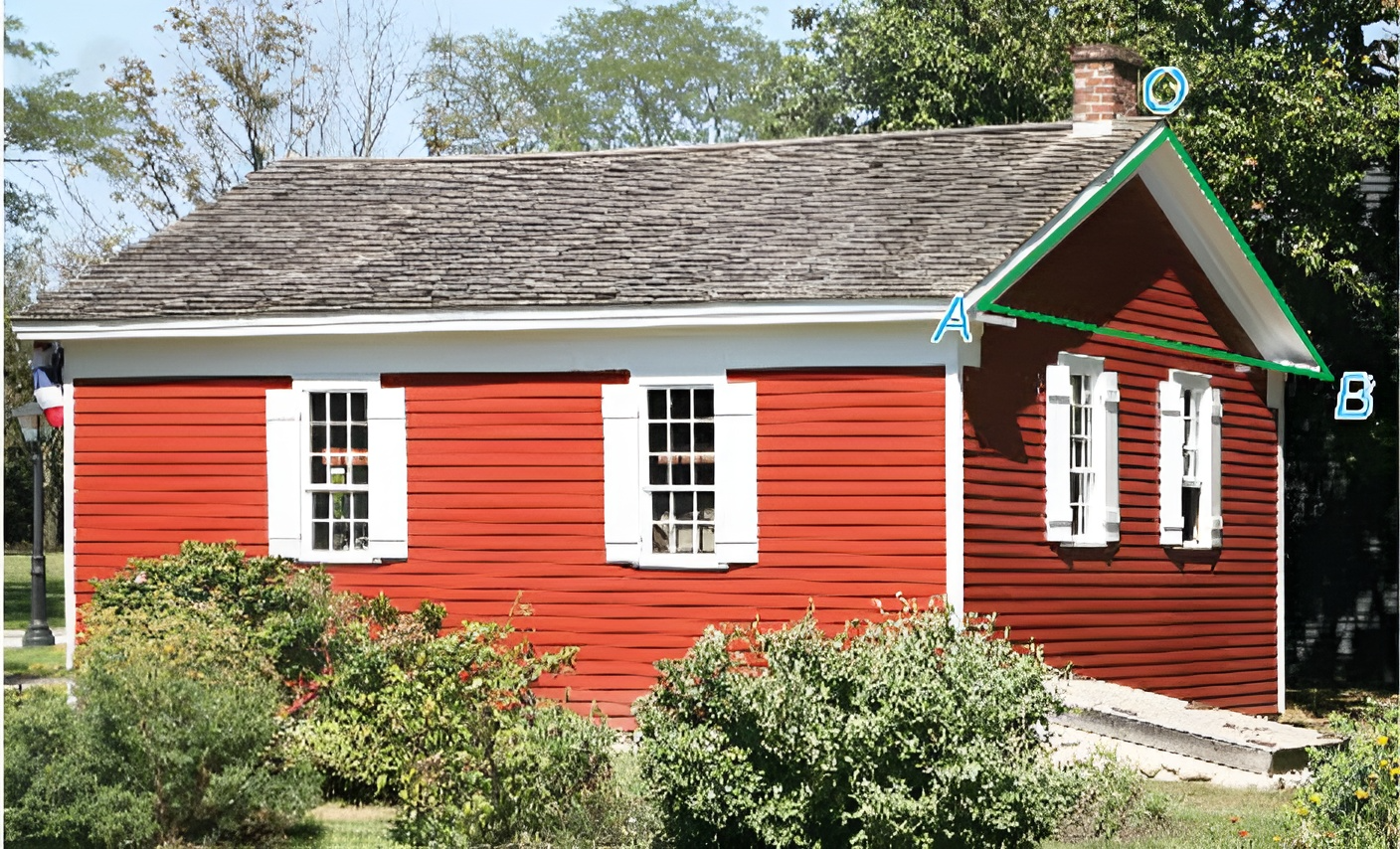 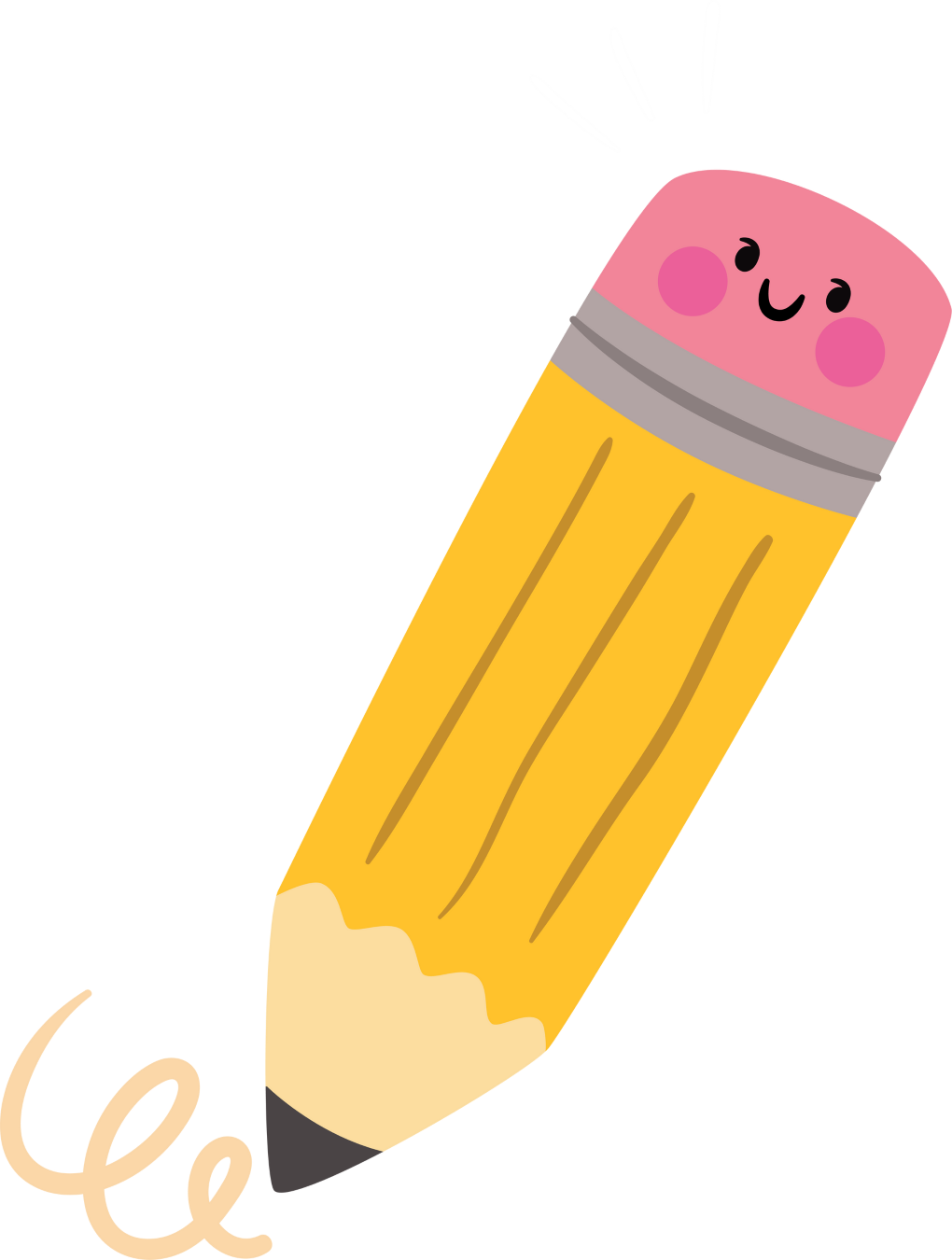 Giải:
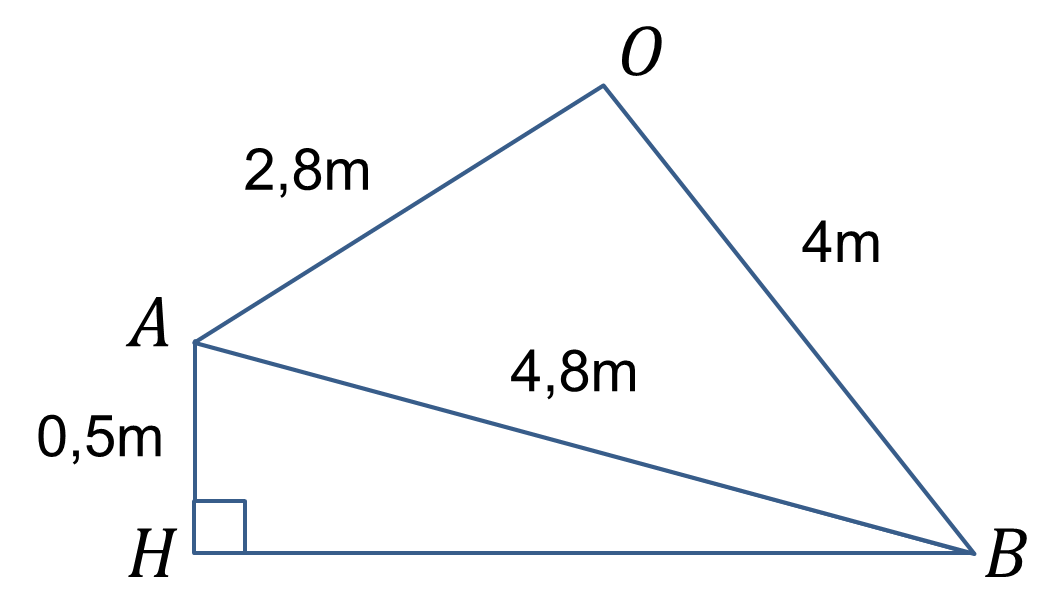 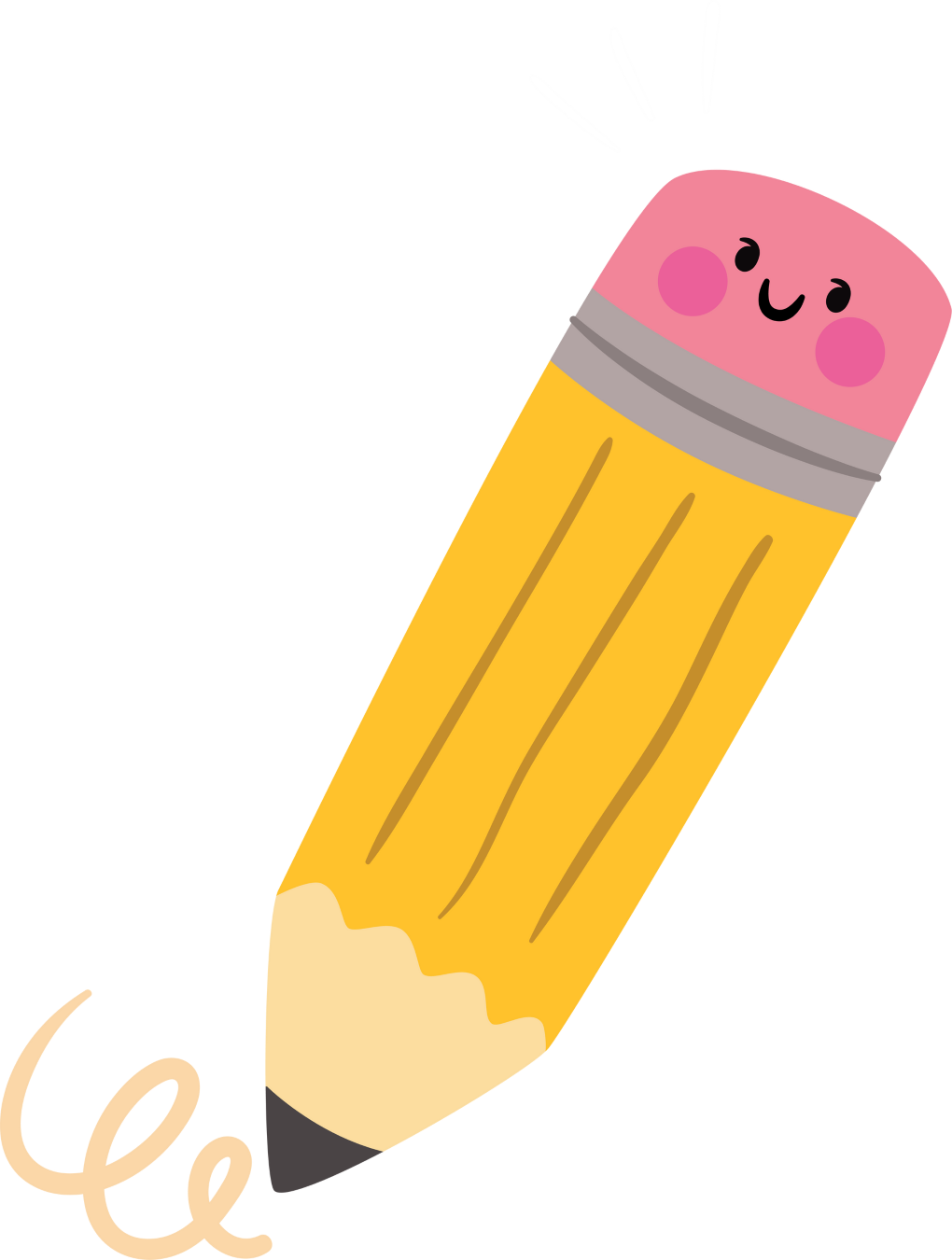 Giải:
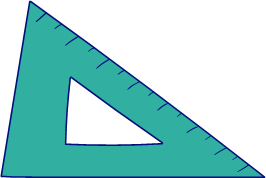 HƯỚNG DẪN VỀ NHÀ
Ôn tập kiến thức đã học
Hoàn thành bài tập trong SBT
Đọc và chuẩn bị trước Bài 26. Khoảng cách
CẢM ƠN CÁC EM ĐÃ CHÚ Ý LẮNG NGHE!